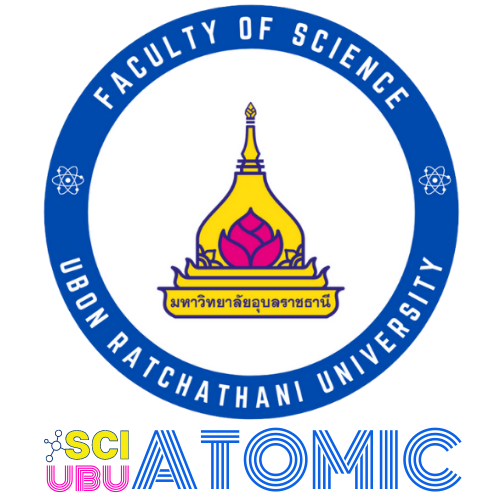 HI-Weak Lensing 2-Point Statistics, Synergies 
and Challenges
Anut Sangka in cooperation with ICG, NARIT and MeerKAT
Outline
21 CM line
HI Chronology
LSS from inhomogeneity 
Fermat Principle
Gravitational Lensing
Weak Gravitational Lensing
Intensity Mapping (IM) technique
IM challenge
S/N and strategy 
KiDs DR4
MeerKAT Pilot surveys
Future
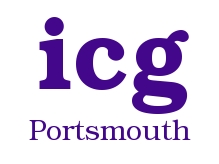 21 CM Cosmology
Hydrogen is the most abundant element  in the intergalactic medium!!
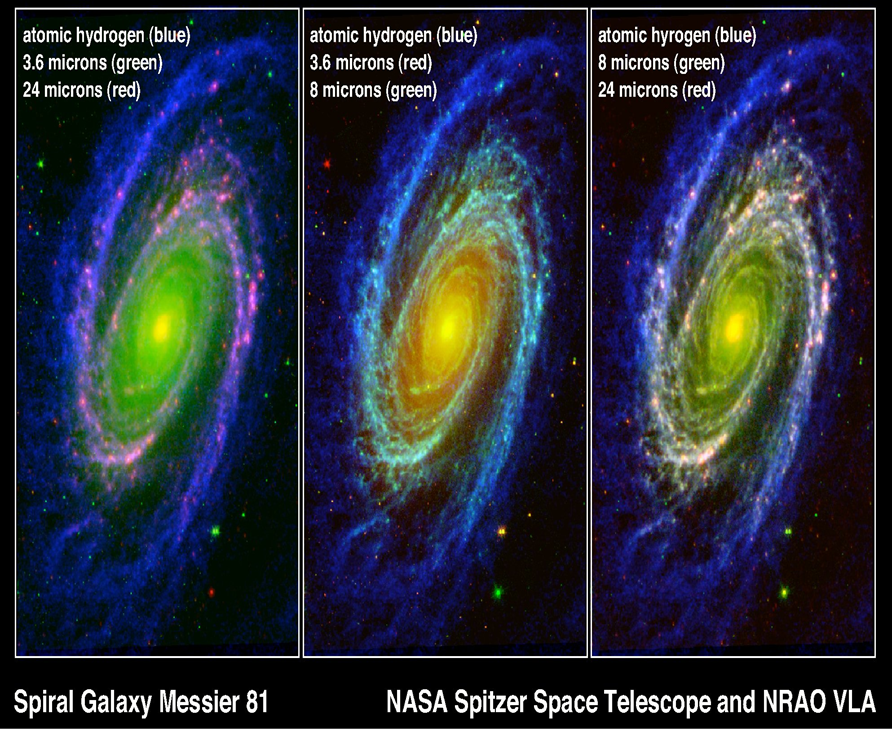 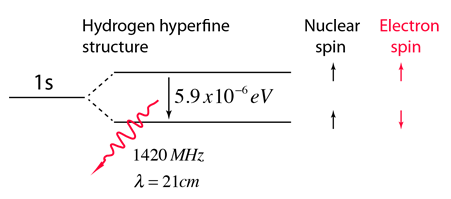 Credit: http://hyperphysics.phy-astr.gsu.edu/hbase/quantum/h21.html
HI Chronology: Early Universe
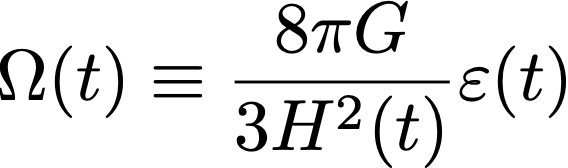 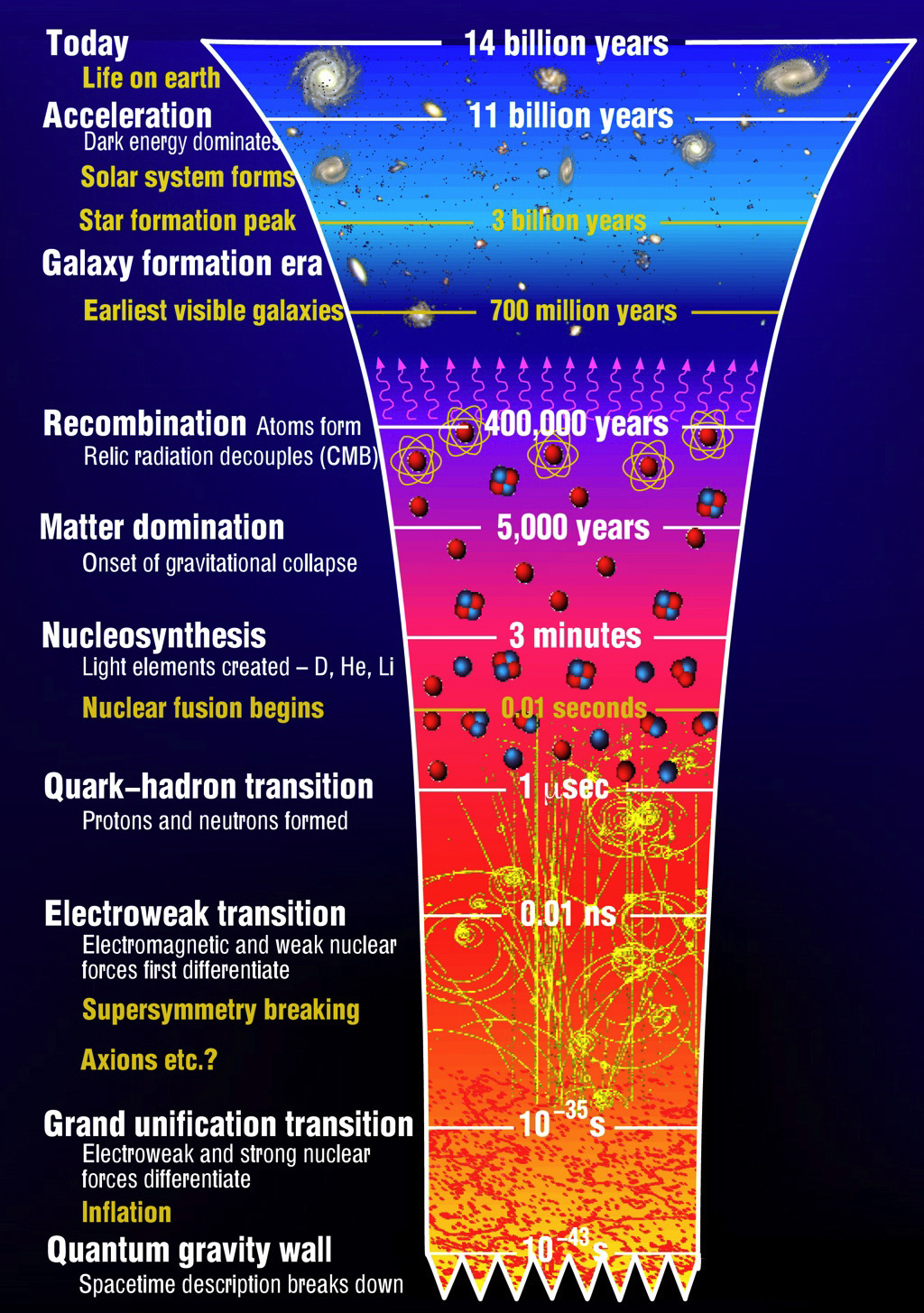 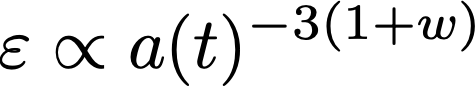 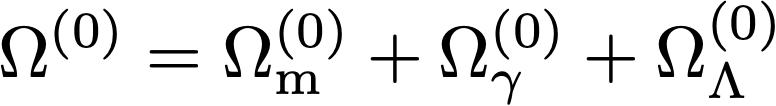 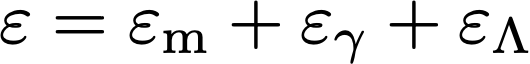 BigBang/Inflation (t=0): Shortly after inflation, the Protons and Neutrons formed, technically 1st  Hydrogen-1 (Prothium) isotope were formed during this time.
Nucleosynthesis (10s < t < 103s): Light elements created e.g, D, He, Li, but due to high T and high density the universe remained ionised.
Matter-Radiation Equality (t~1012s): The densities of matter and radiation were equally. The matter components began to dominate. However, the universe was still too hot to form neutral elements.
Decoupling/Recombination (t~1013s): z~1100, T~4000K, photons were decoupling from matter. The earliest comic radiations we can directly observed (CMB). The 1st HI was formed in this era.
Retrieved from: https://www.ctc.cam.ac.uk/outreach/origins/big_bang_three.php
HI Chronology: Dark Ages and Reionisations
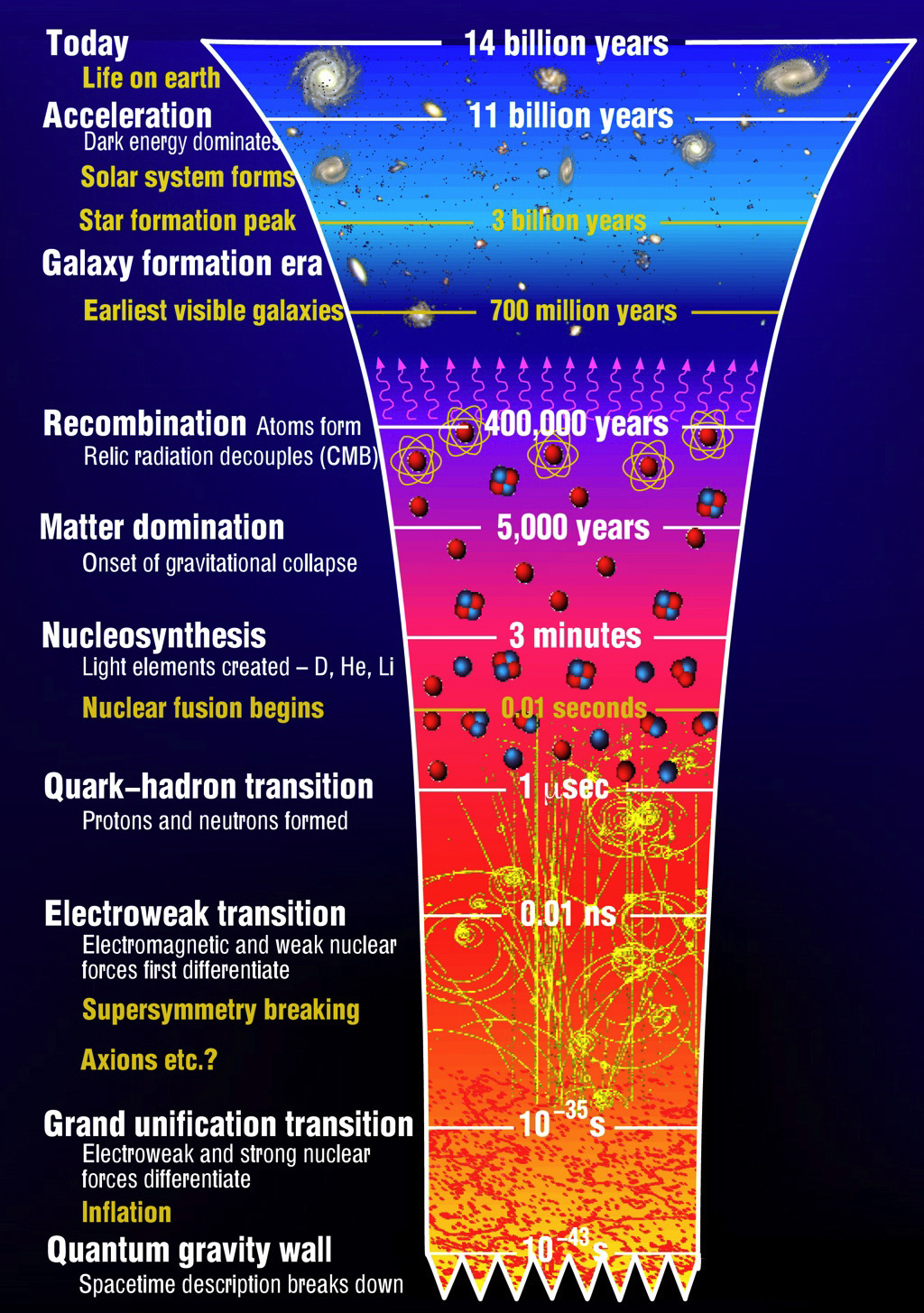 The Dark Ages: began after the  HI atoms were formed. During this era the amount of HI relatively unchanged. Stars & galaxies has not yet formed. Hence, HI signal from 21cm line is an essential probe to study this era.
Epoch of Reionisation (EoR): When the 1st light from star formation shined the EoR began. The first stars and galaxies were emitting UV that ionised the neutral hydrogen (HII) in the intergalactic medium (IGM). Significant pockets of HI however, persisted in the IGM. The exact time (redshift) of this period is still a subject to be discussed.
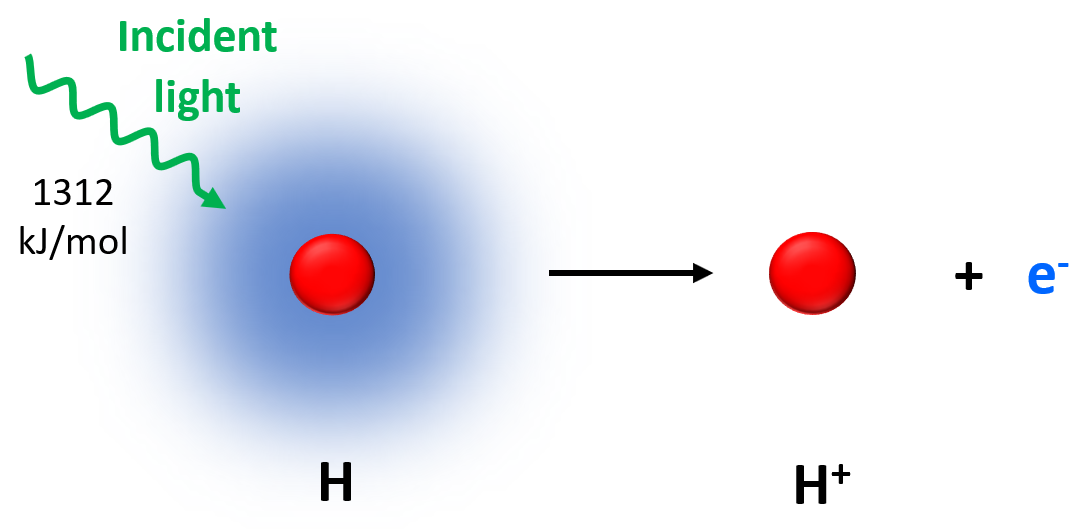 Retrieved from: https://www.ctc.cam.ac.uk/outreach/origins/big_bang_three.php
HI Chronology: Post EoR
Only HI in  dense regions of galaxies could survived the ionisation process while the universes kept expanding. 
Allowing us to consider HI as a bias tracer to Large Scale Structure (LSS).
Due to difficulty in 21cm signal detection, we cannot safely state that the chance to detect HI outside galaxy is zero.
However,  late-time HI via computer simulations suggest that majority of post-reionisation HI resides within DM Halo
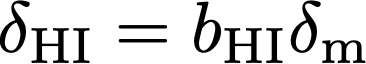 (Late-time only)
Why ? Have a discussion with your partners
The Inhomogeneous Universe
Cosmological Principle is a linear approximation for large scale.
However, LSS can be formed due to inhomogeneity.
The (Newtonian limit) line element of perturbed RW metric is


where                                      and                                   .

Linear perturbation theory leads to
		
					     (Flat, matter dominanted universe)
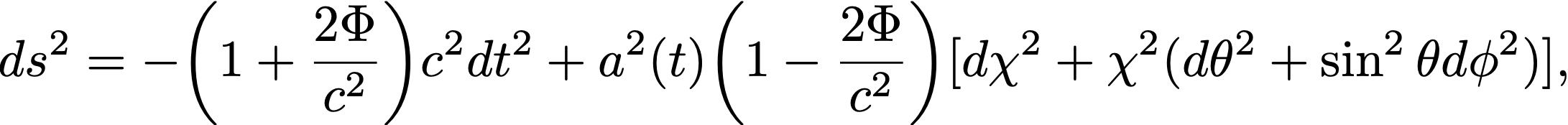 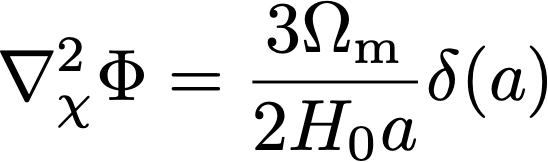 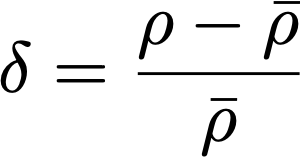 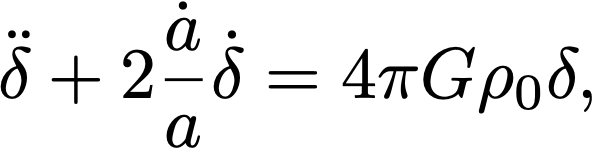 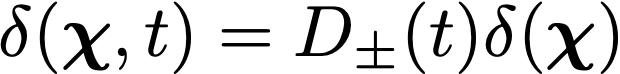 Inhomogeneous Universe Part 2
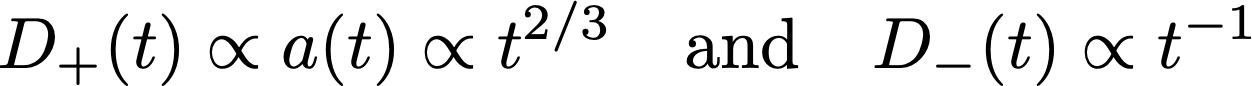 We can also approximate density perturbation such that,
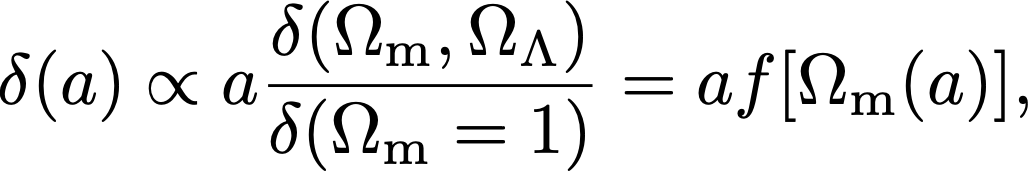 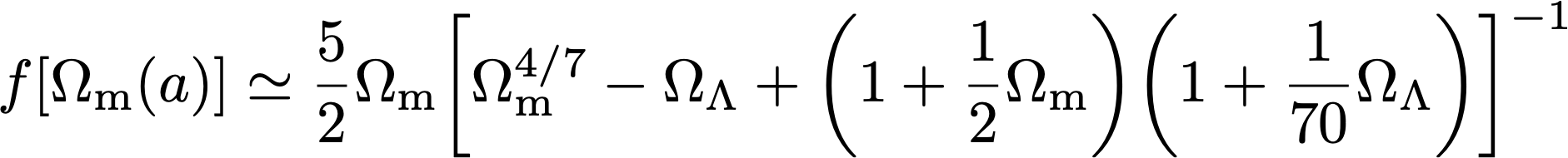 Carroll et al (1992)
For flat LCDM:
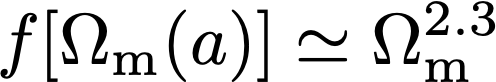 Fermat Principle
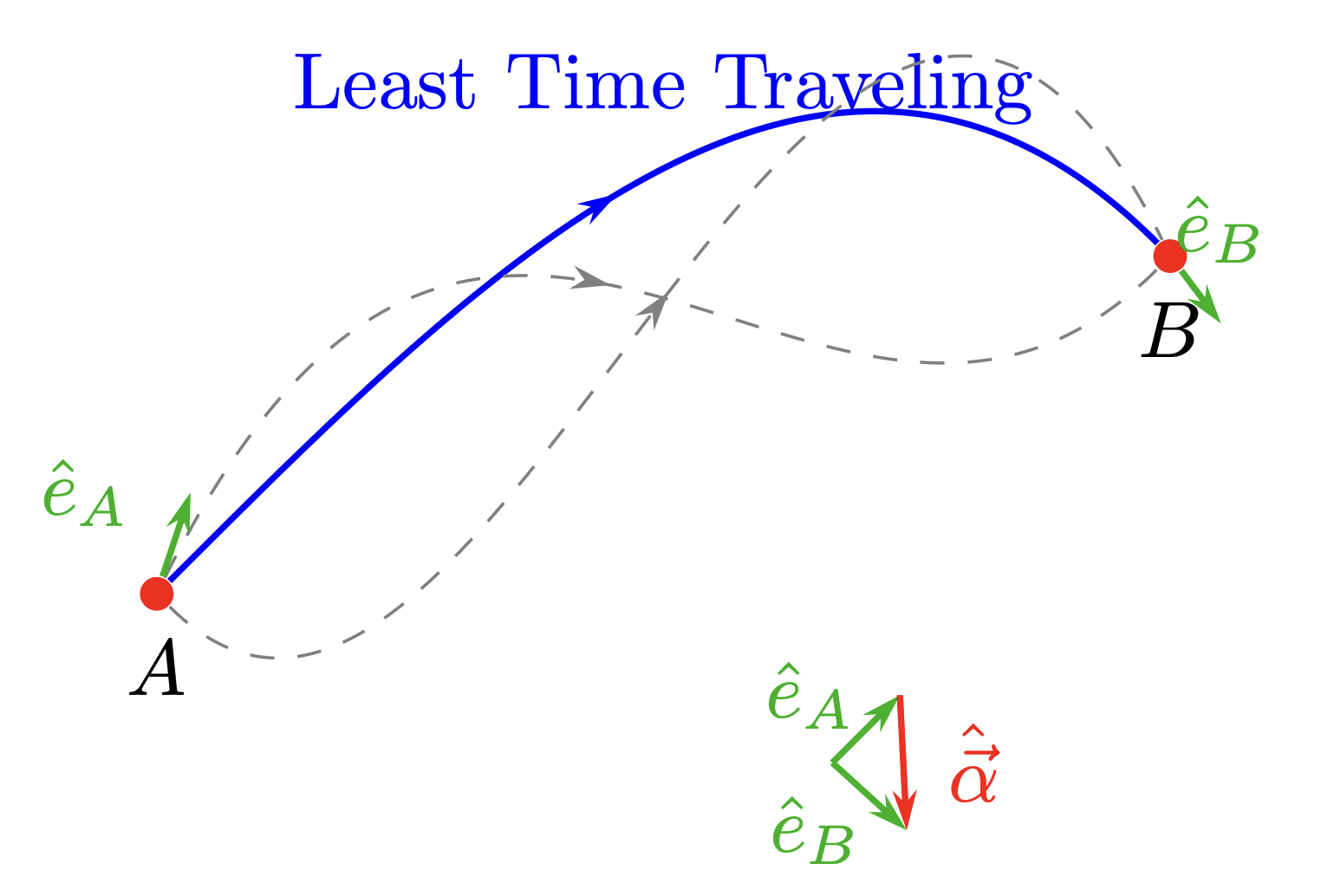 The path a ray takes between two points is such that the time taken to traverse the distance is shortest, longest or stationary in relation to nearby rays.
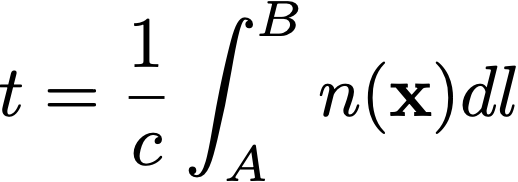 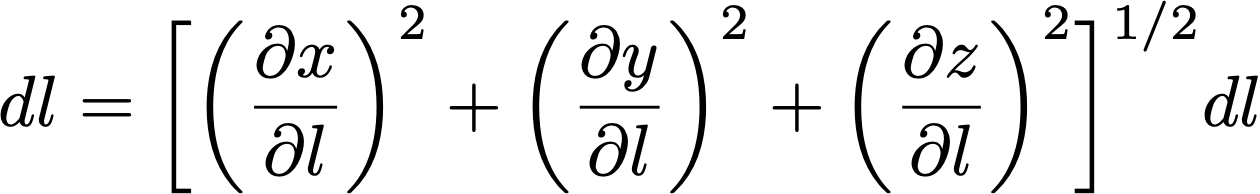 Fermat Principle: Part II
Let
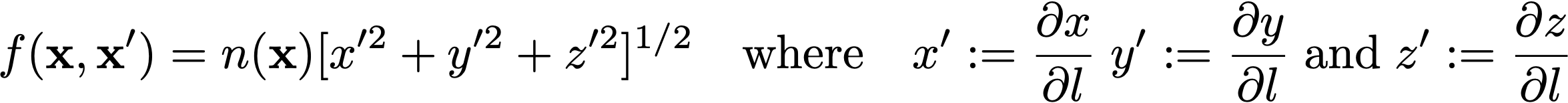 Now we can write down an interval t as:
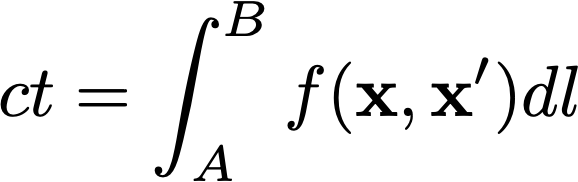 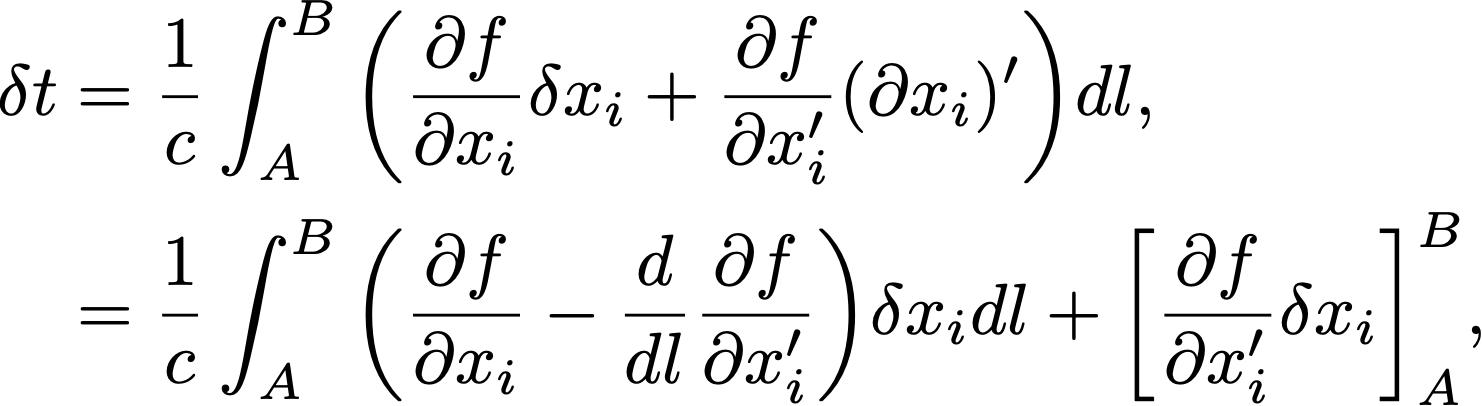 where we apply integration by part to the integral get the second integration.
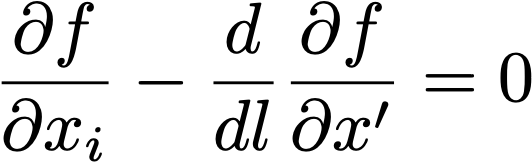 Varying Reflection Index
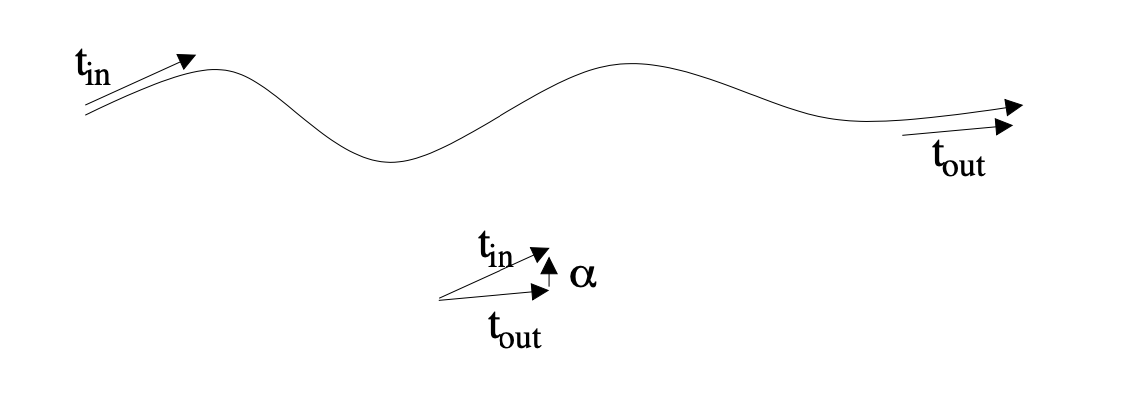 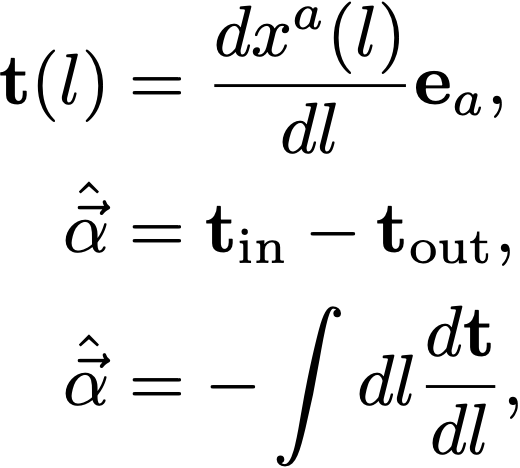 Deflection vector
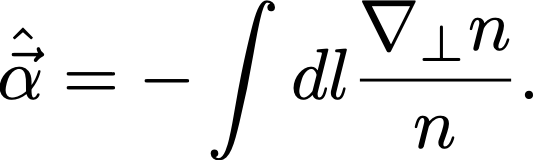 Using Euler’s Equation ➡
Gravitational Lensing
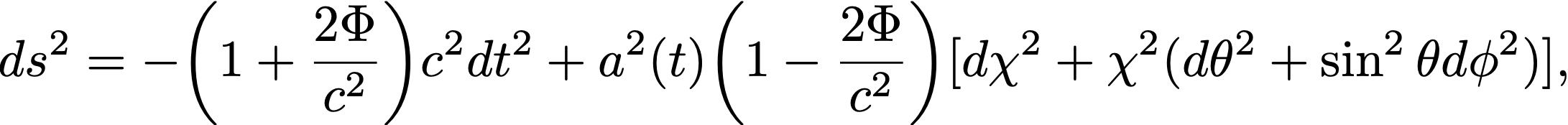 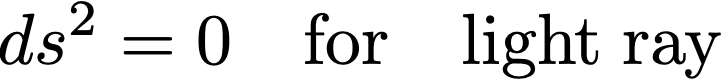 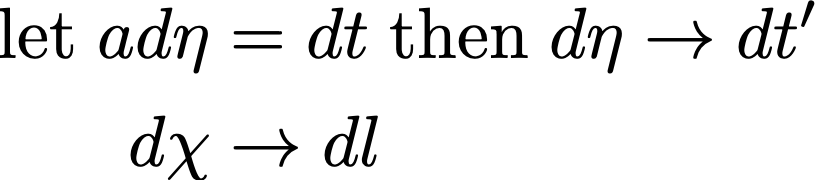 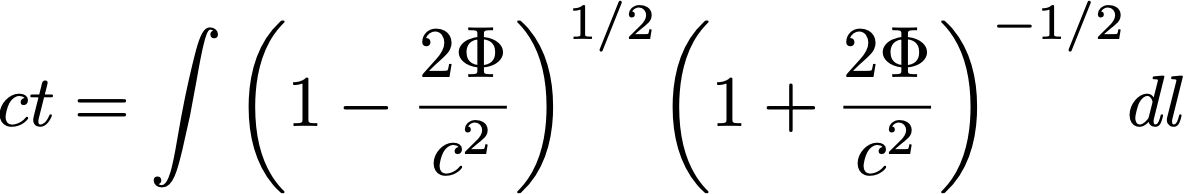 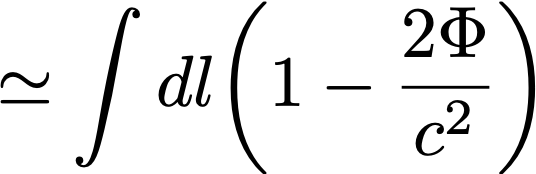 Gravitationally refractive index
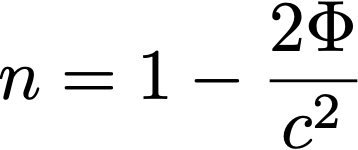 Deflection angle
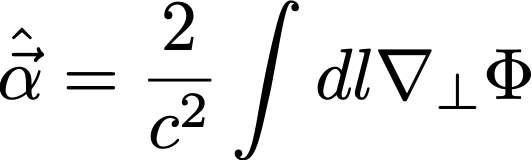 Modified Gravity
A modification of GR or an anisotropic stress pressure perturbation have a line element such that
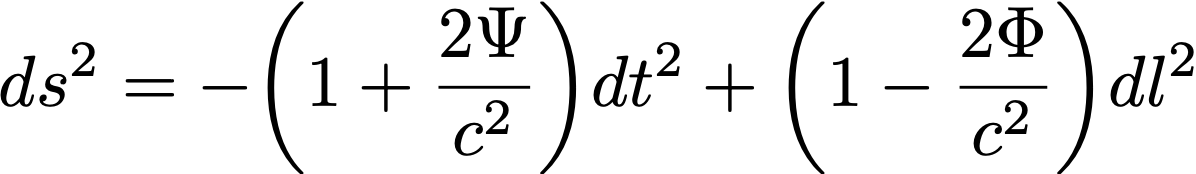 This leads to a deflection angle
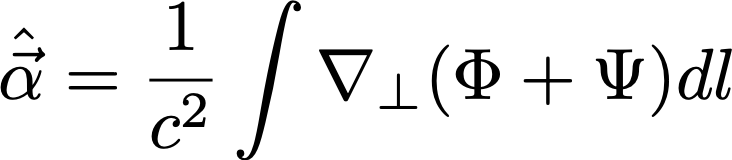 In the late-time universe the anisotropy in stress-pressure is minimal and can be neglected. So, we can detect the modification of GR via lensing,
Lens Effect
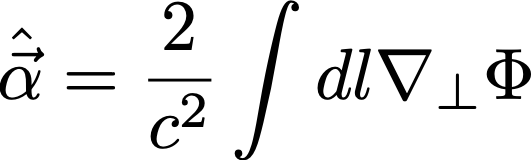 Born Approximation
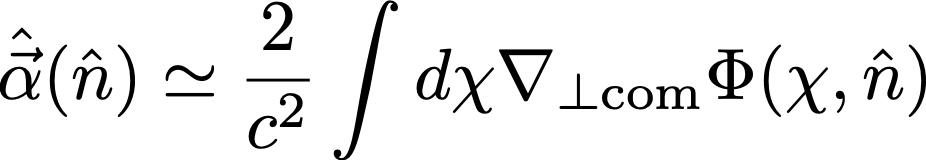 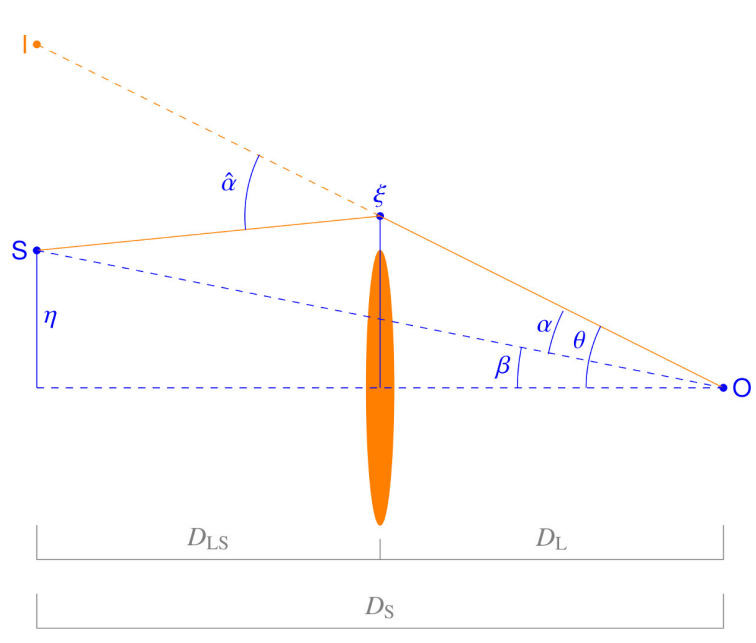 Point Mass Lensing
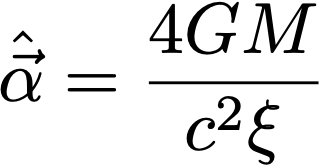 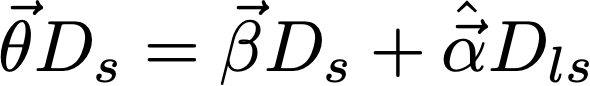 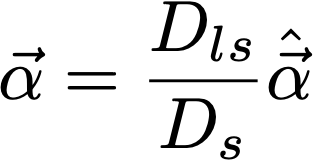 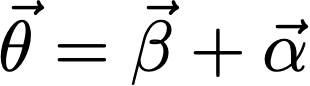 Bertelmann & Maturi 2017
Lensing Potential
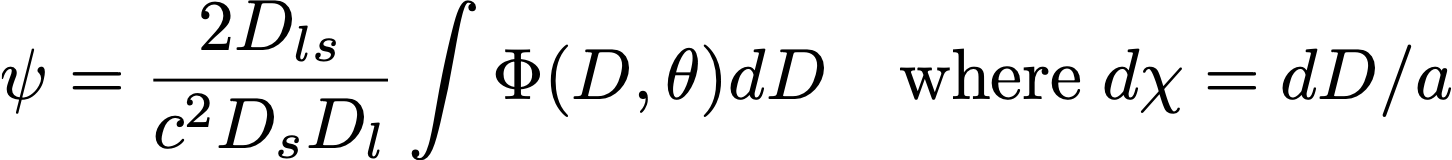 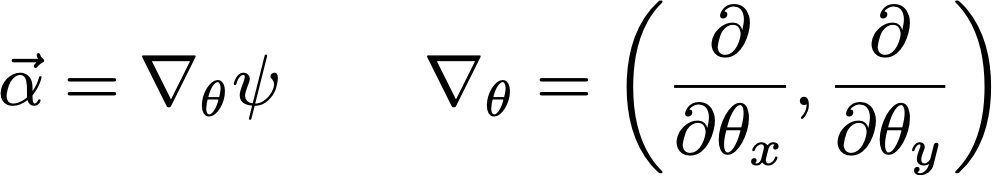 Take Divergence
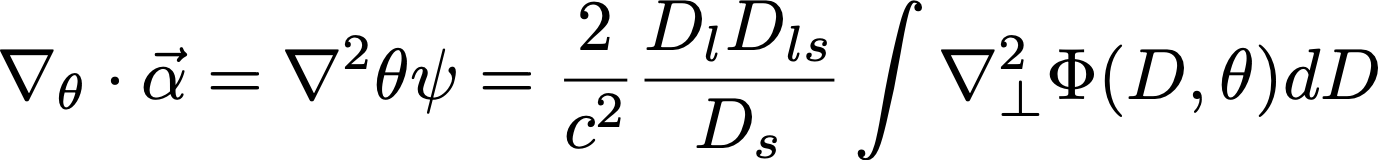 Poisson Equation:
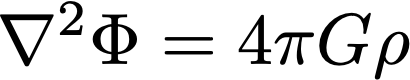 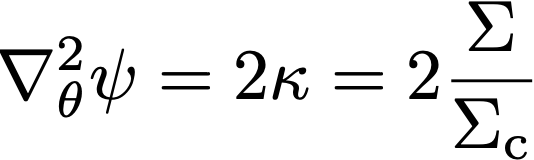 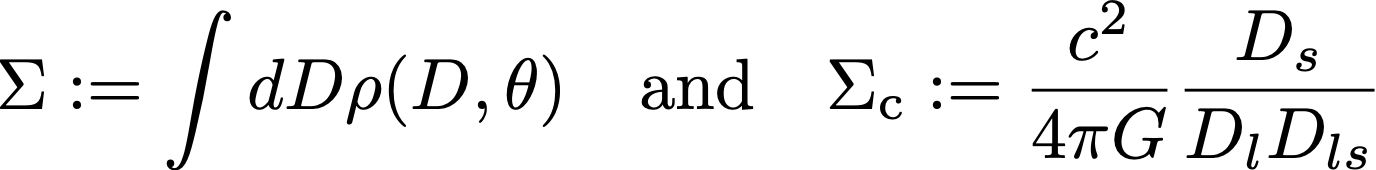 Jacobian and Distortion of Image
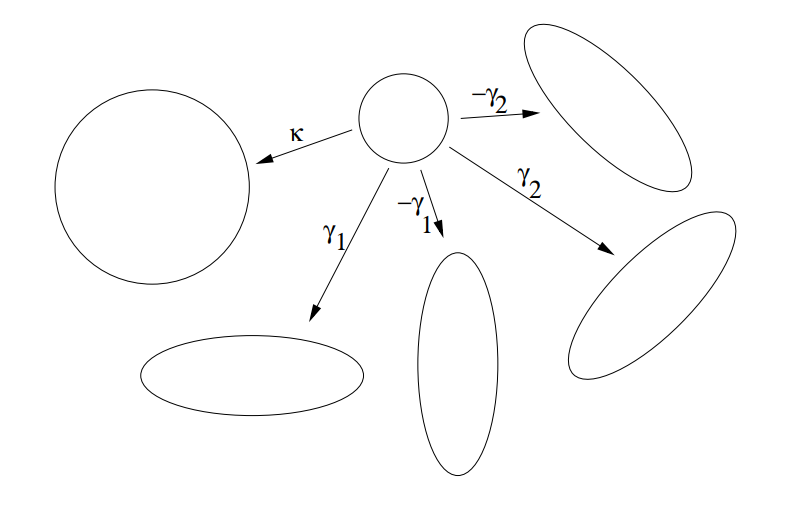 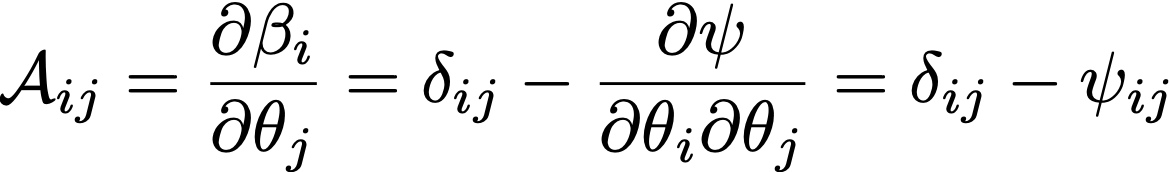 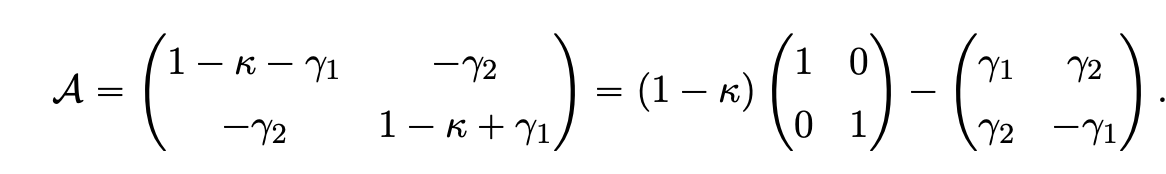 Distortion of Image and Ray Tracing
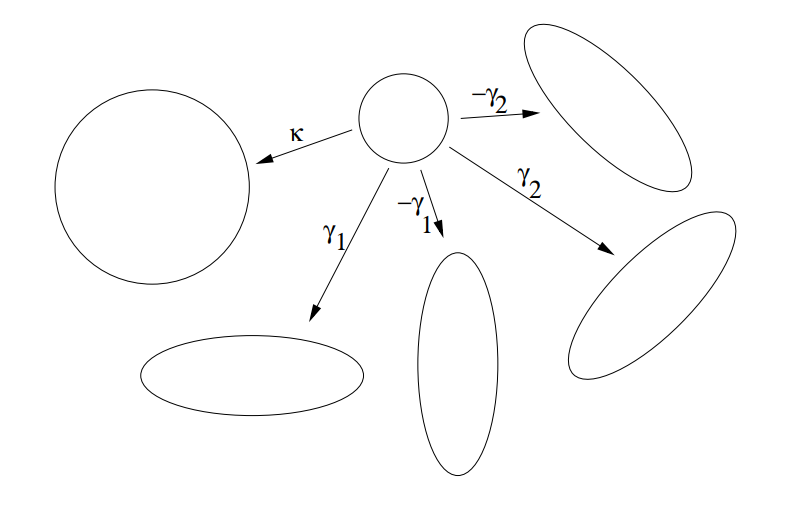 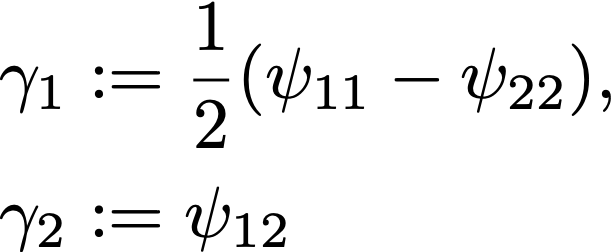 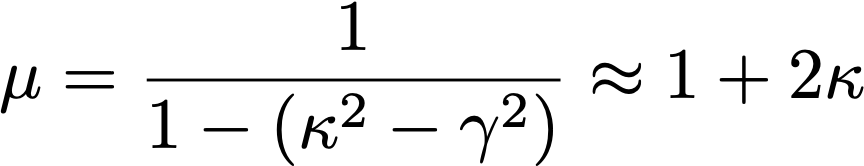 Weak Regime
Surface Brightness is conserved
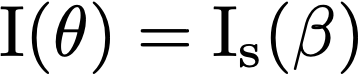 can only be detected by measuring distortions statistically
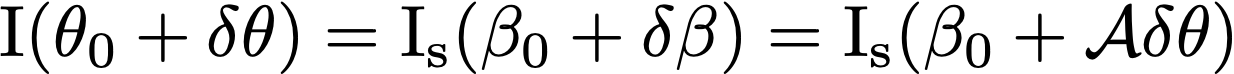 Shear induce ellipticity of circular source
Intrinsic ellipticity variance
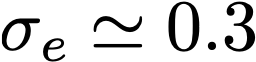 Expectation variance ellipticity signal from N galaxies
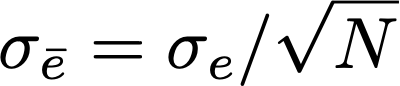 To detect lensing cosmic variance signal, we require:
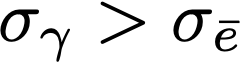 Measuring Shear
quadrupole moments
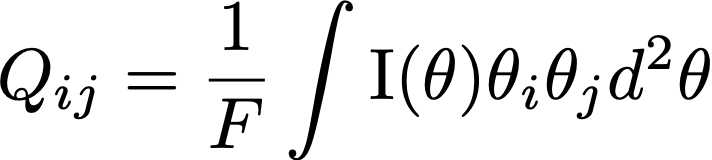 Blandford & Narayan(1986); Blandford et al. (1991)
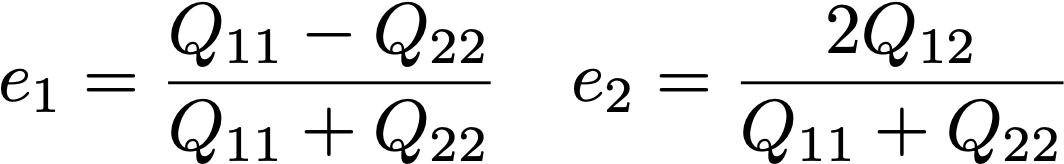 Measuring ellipticity is equivalent to mearing shear
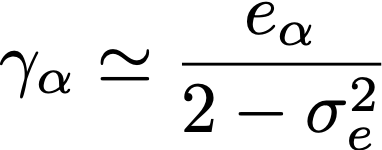 Quiz Why ?
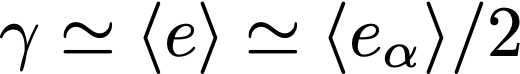 HW
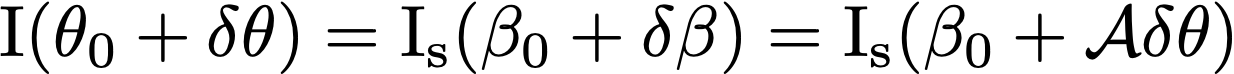 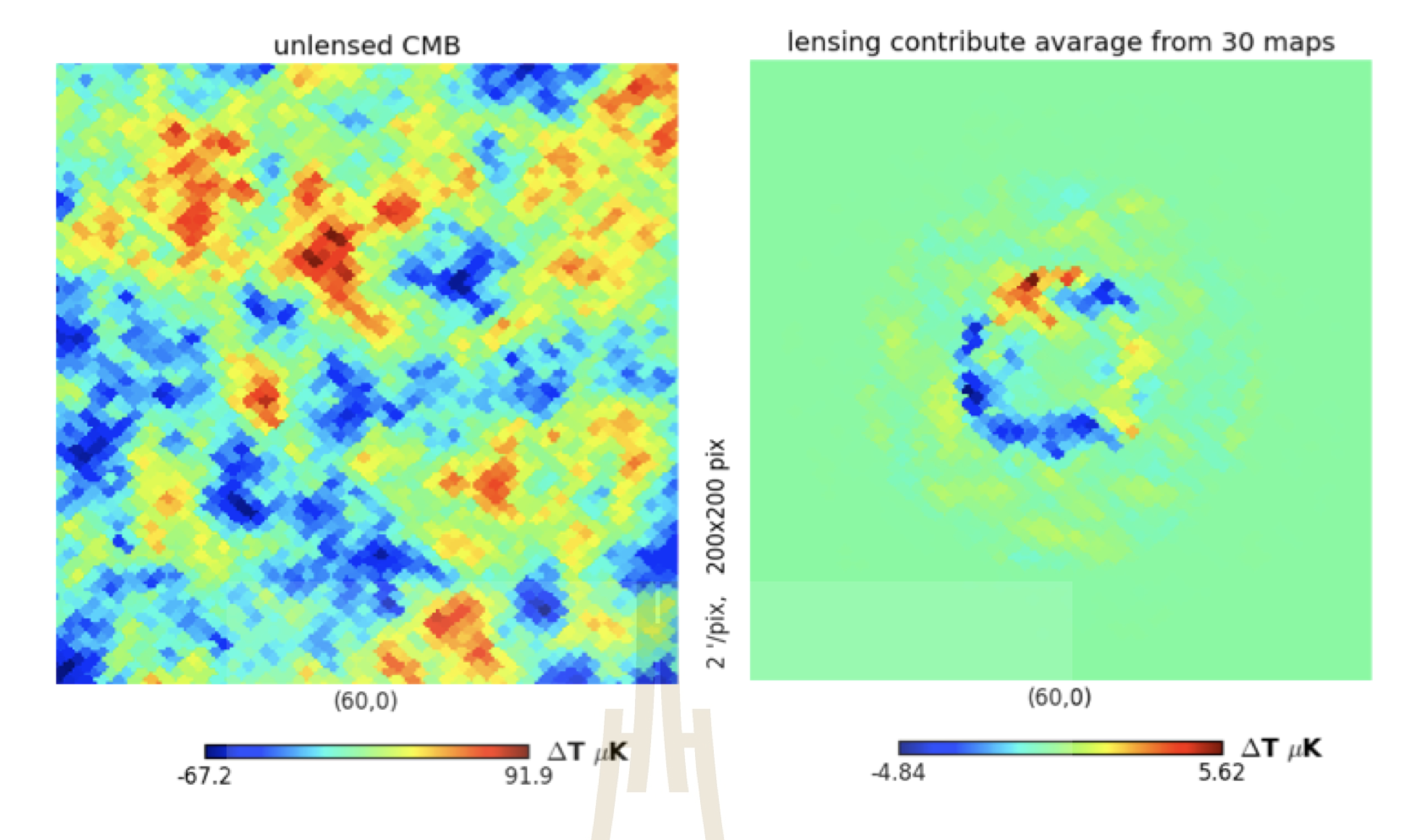 Point Source lensing
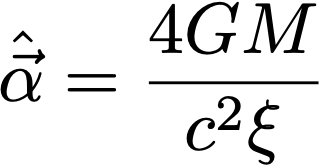 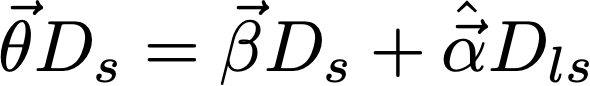 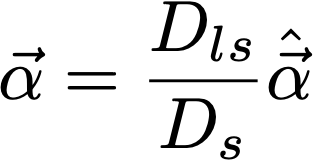 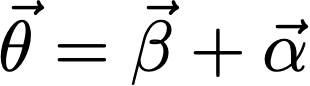 Use these equation to create a lensed image
Hint: 2nd order Taylor’s expansion
Write your lens equation
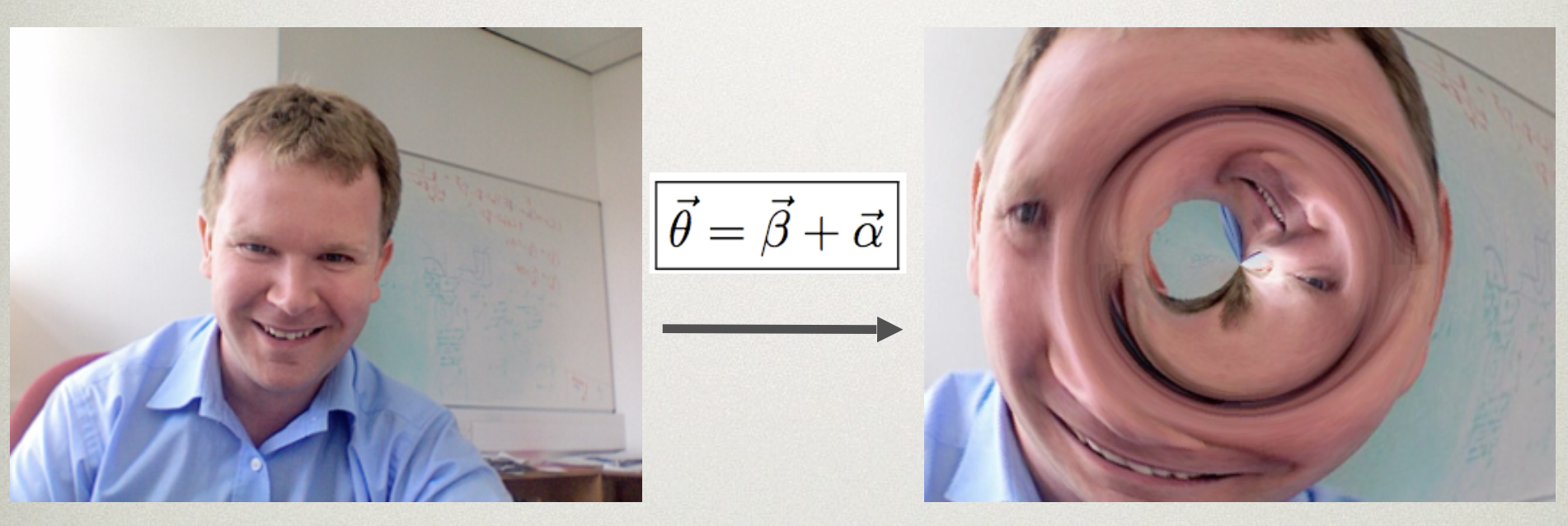 Lensing Kernel
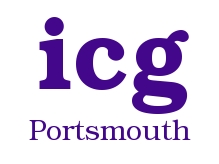 Deflection angle
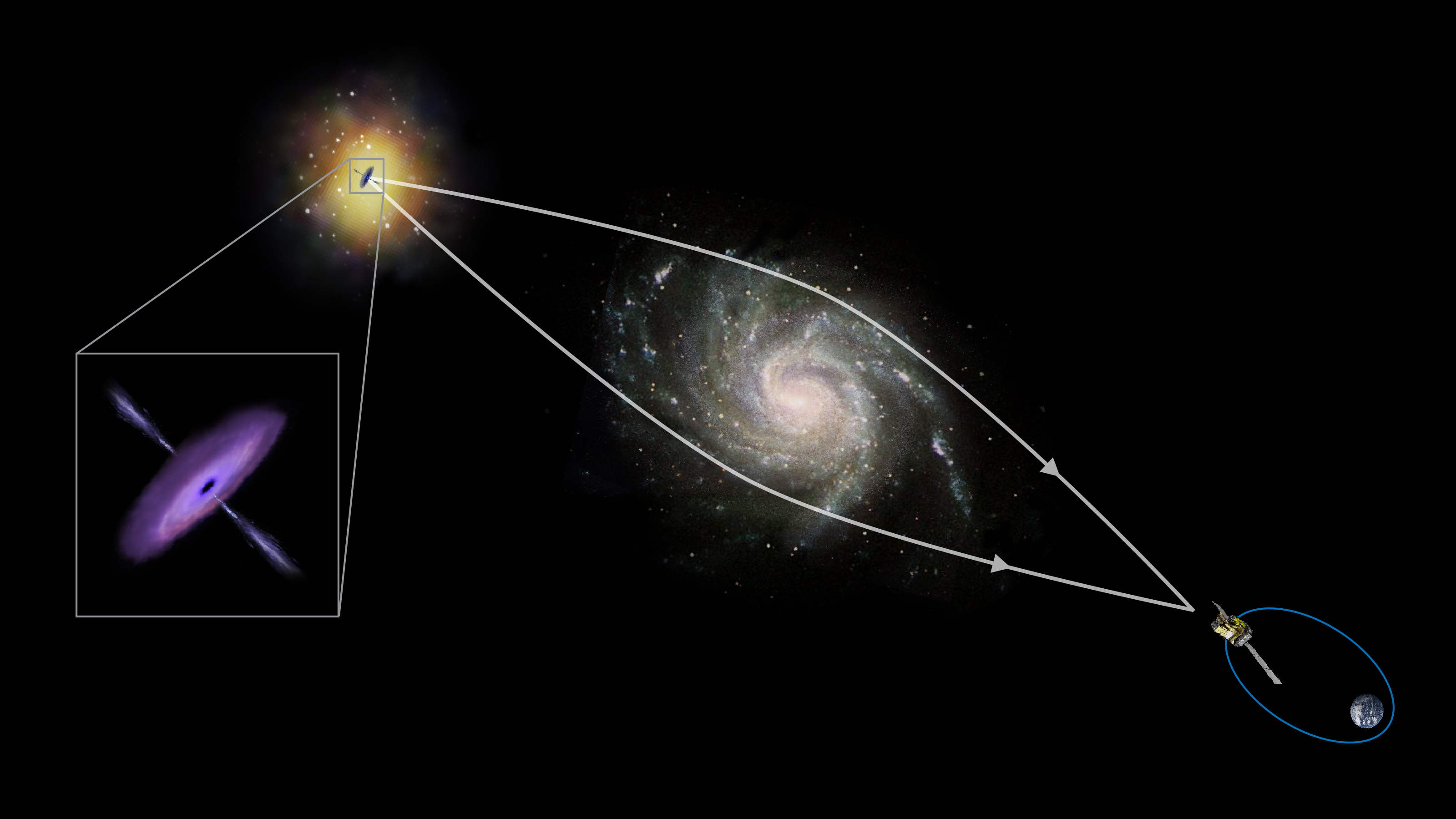 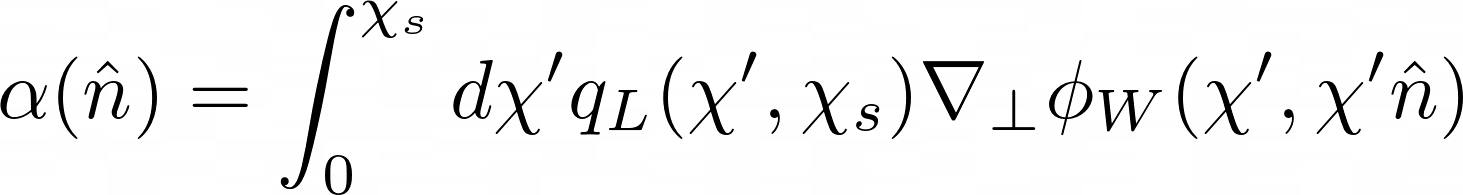 Lensing kernel
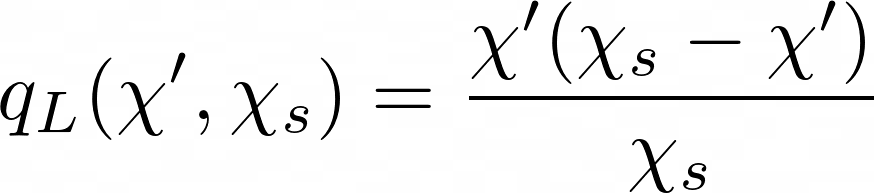 Cr : ESA
Back to HI: Intensity mapping technique
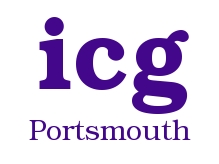 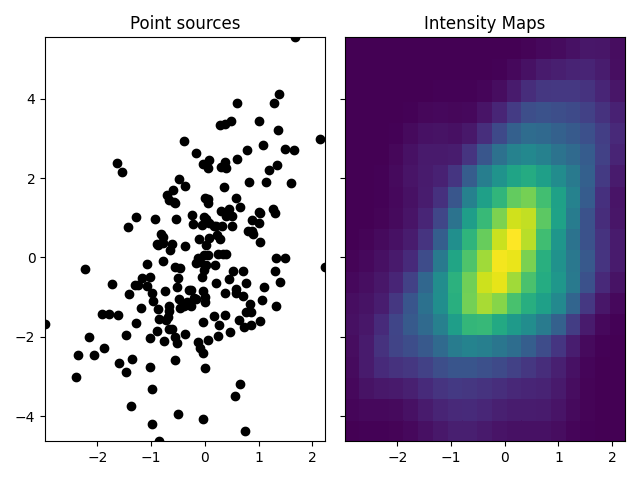 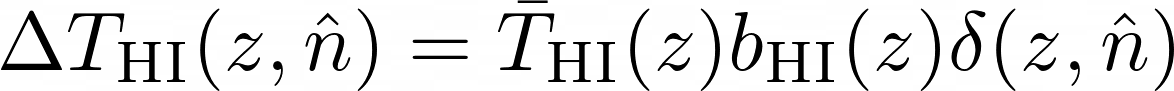 Lower Resolution but deeper
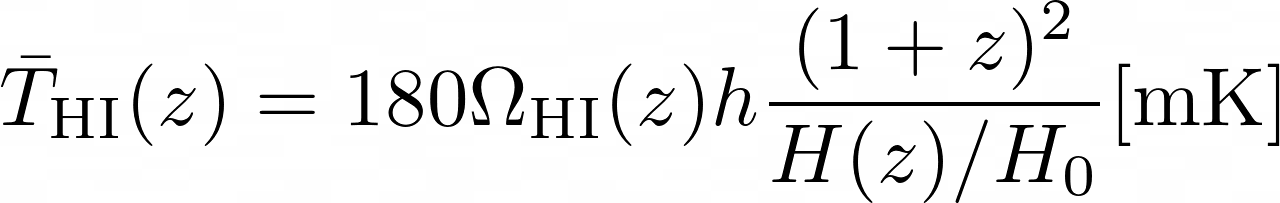 Battye et al. (2013)
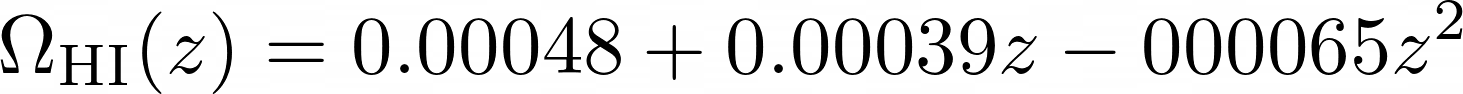 SKA cosmology SWG et. al 2018
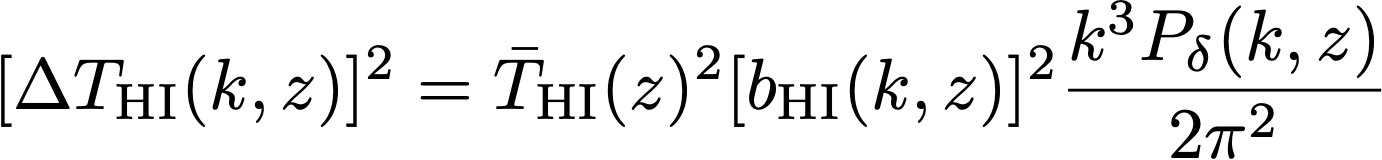 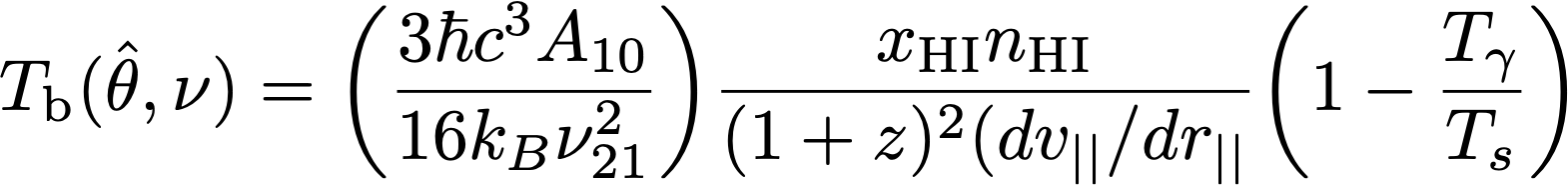 Lewis & Challinor, 2007
[Speaker Notes: Point source galaxies => integrated pixels of galaxies]
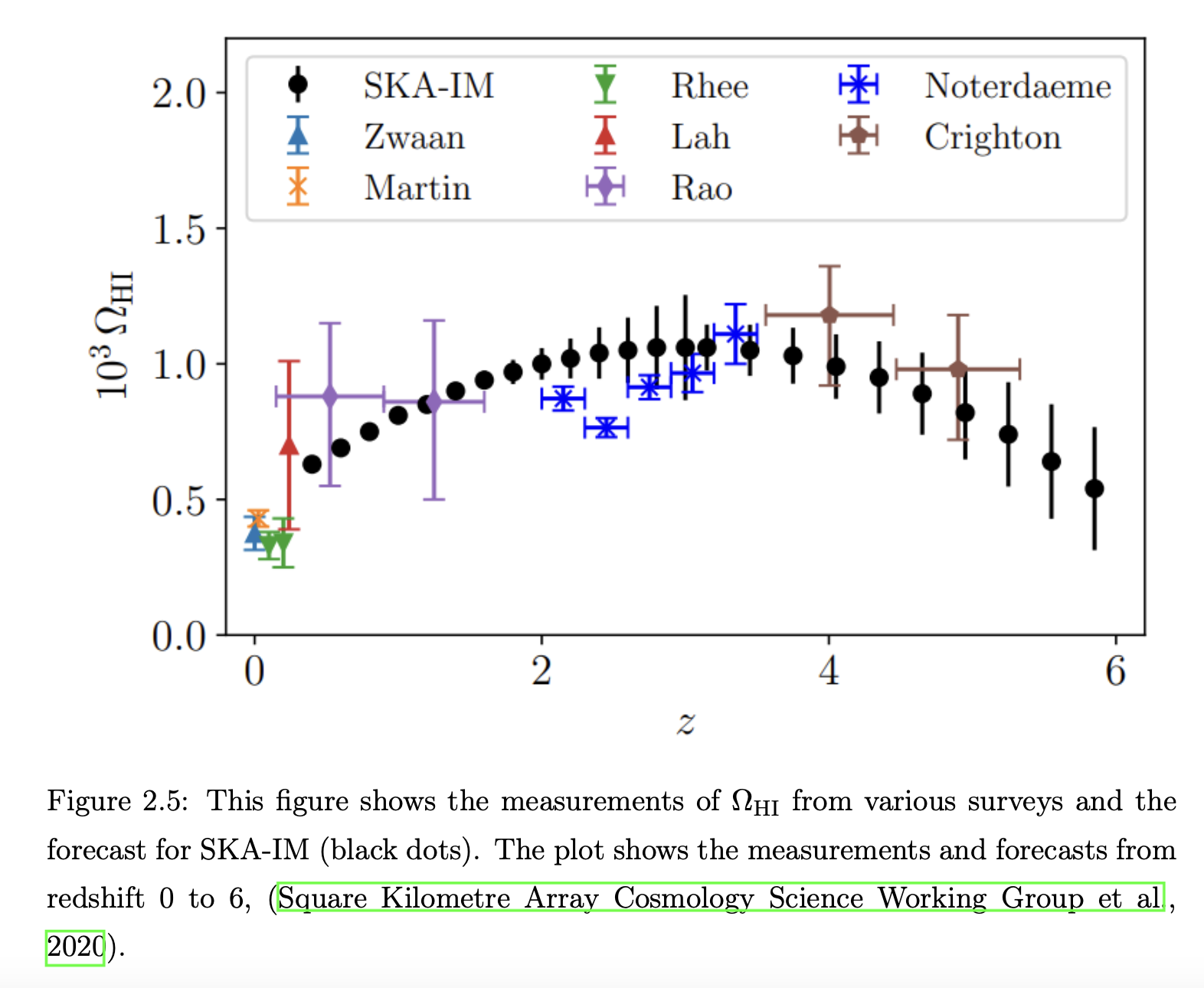 The problem(s)
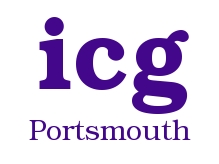 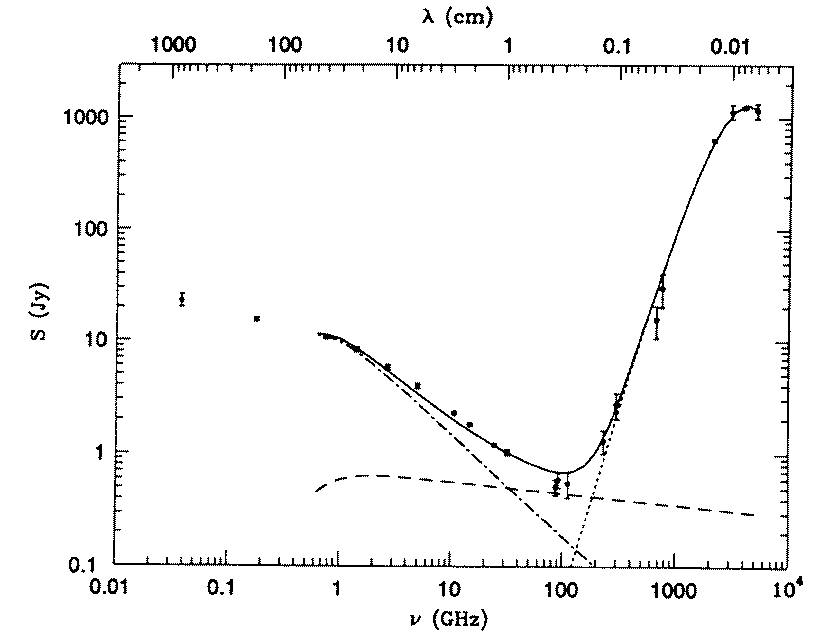 Low signal compares to foreground, e.g.Galactic Synchrotron Radiation, which has > 3 order of magnitude brighter than HI.
So, we apply foreground removal technique by removing the radial long wavelength modes.
How ever this should reduce the signal in HI-lensing correlation
 Poor angular resolutions
 HI Bias
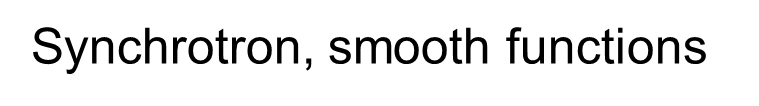 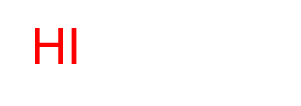 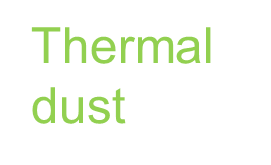 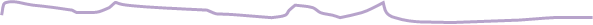 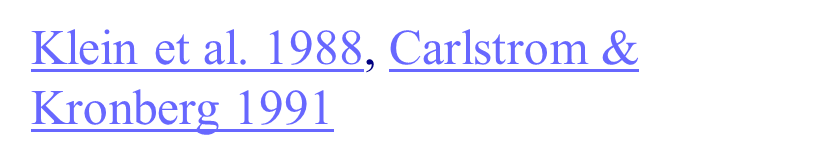 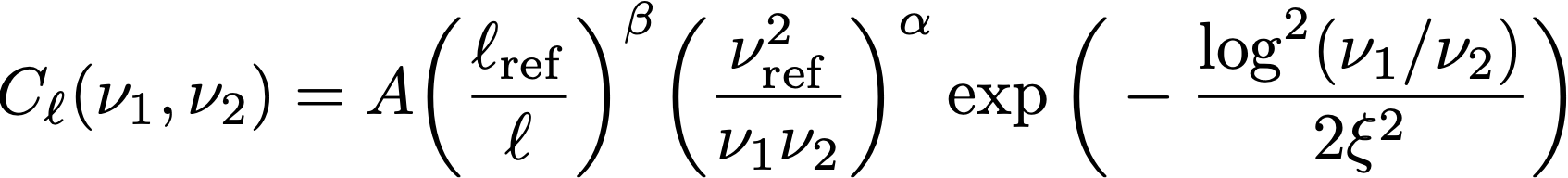 Free-Free, point source modelling
2-point functions
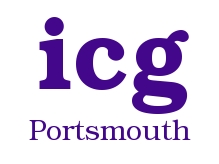 Spherical Harmonic
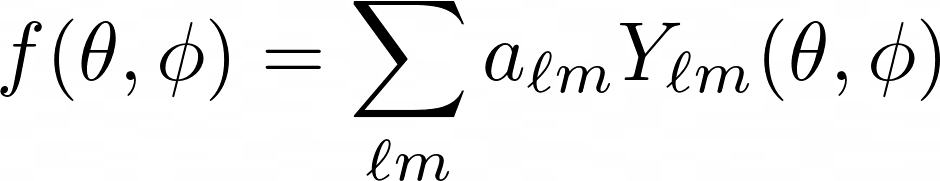 Angular power spectra
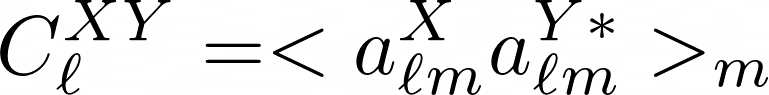 small deflection angle => flat sky approximation => Limber approximation
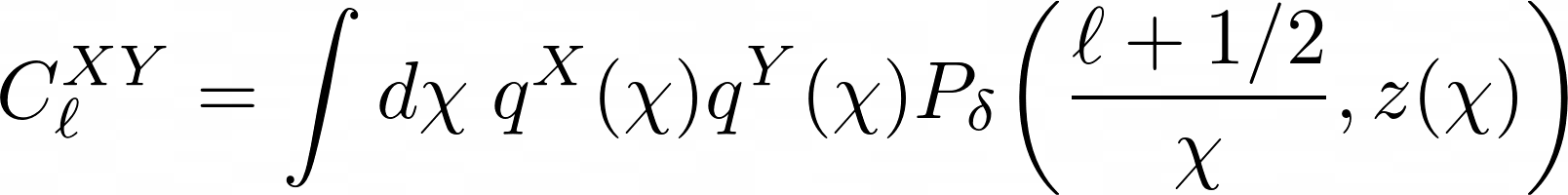 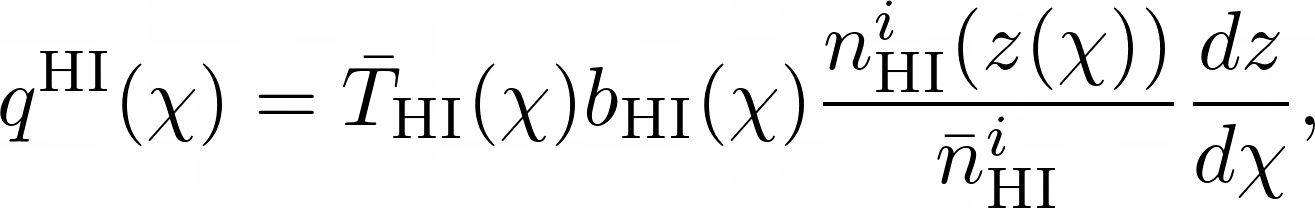 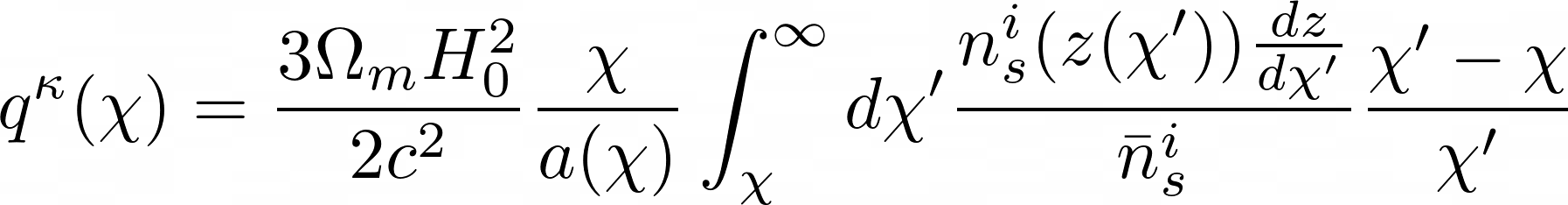 Measuring density perturbation is equivalent to measure gravitational potential
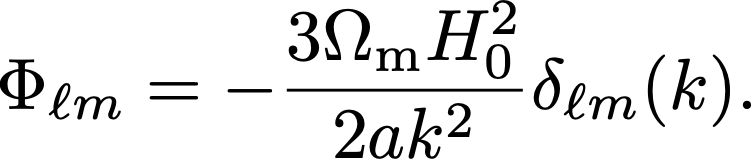 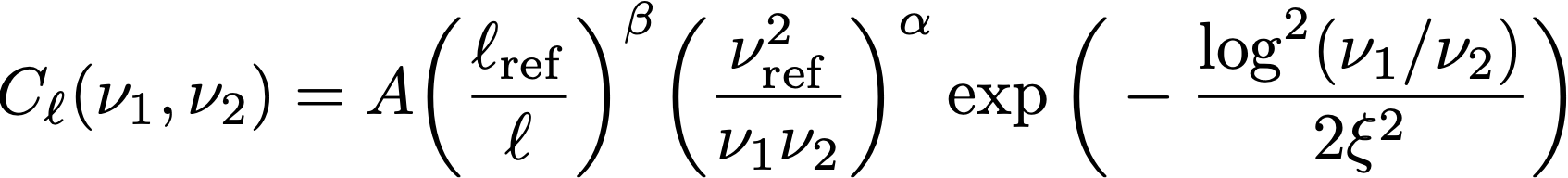 Multipoles Expansion
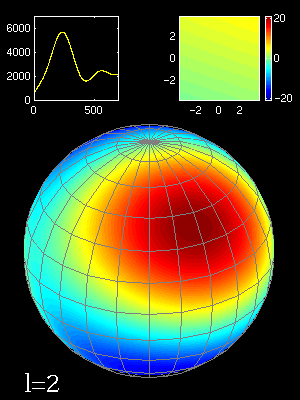 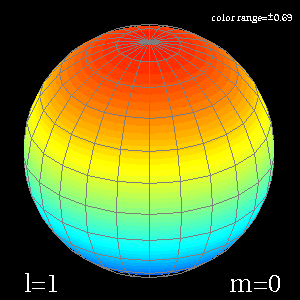 http://find.spa.umn.edu/~pryke/logbook/20000922/
N-Body Simulations
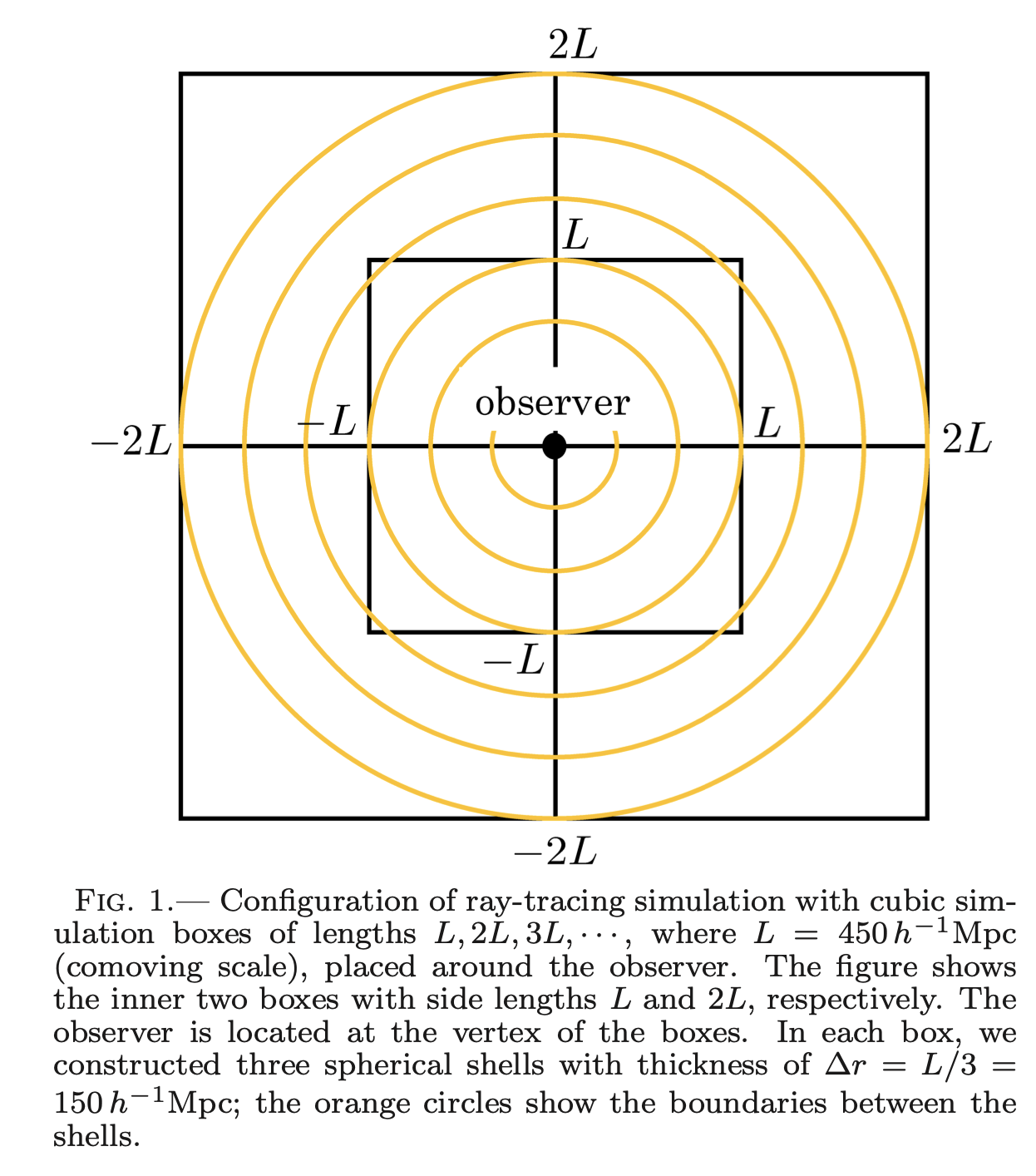 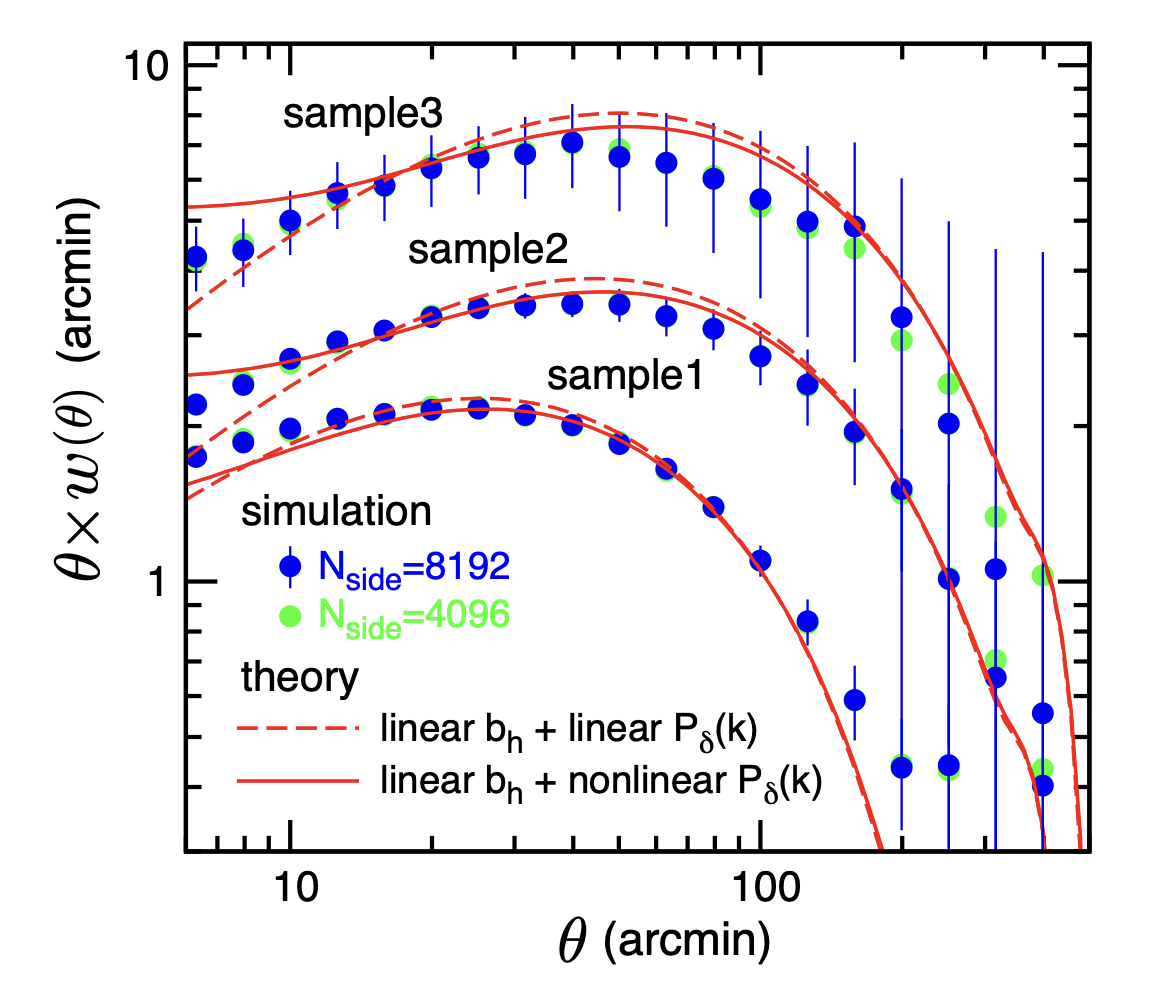 Takahashi et al 2017 1706.01472
Chalawan HPC
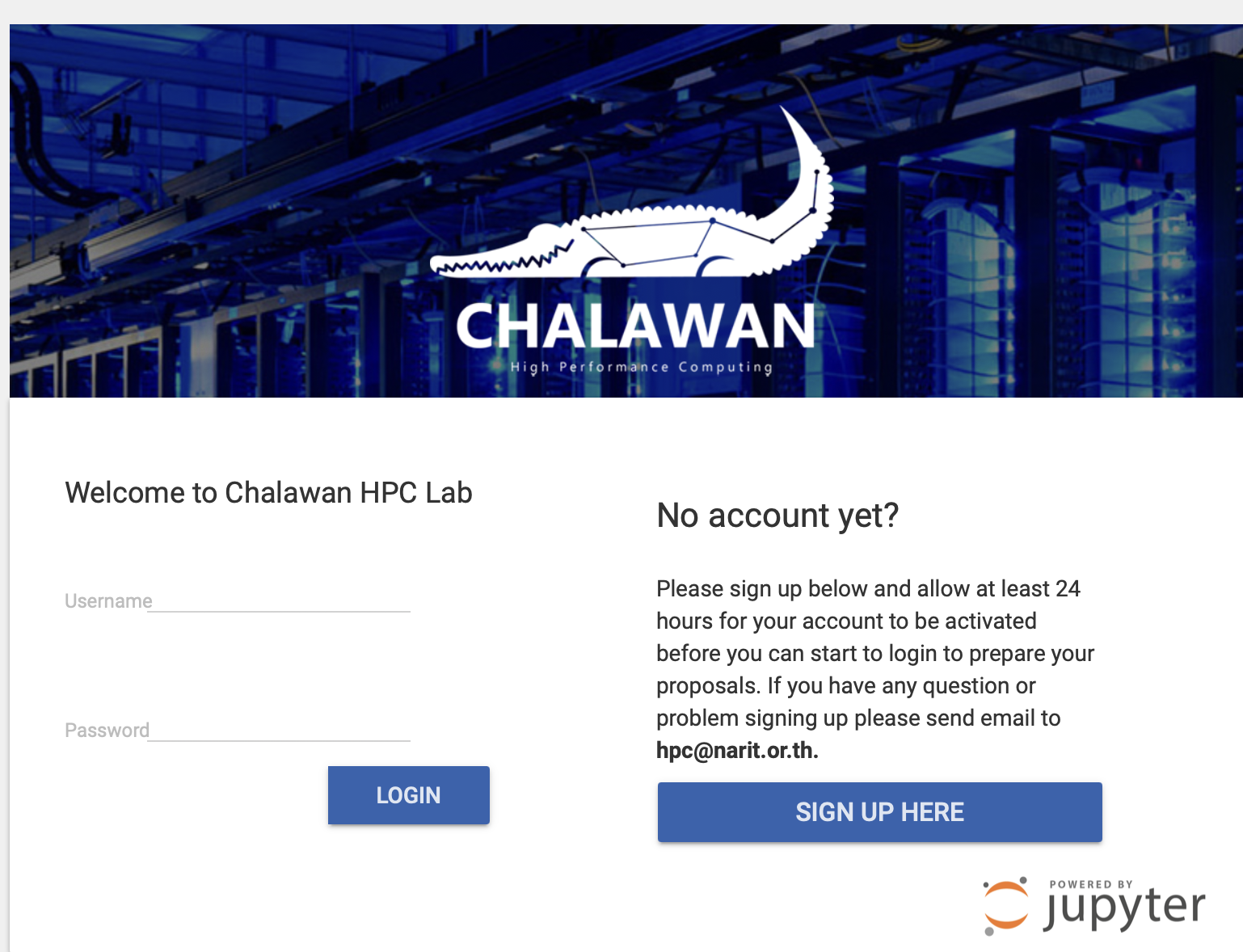 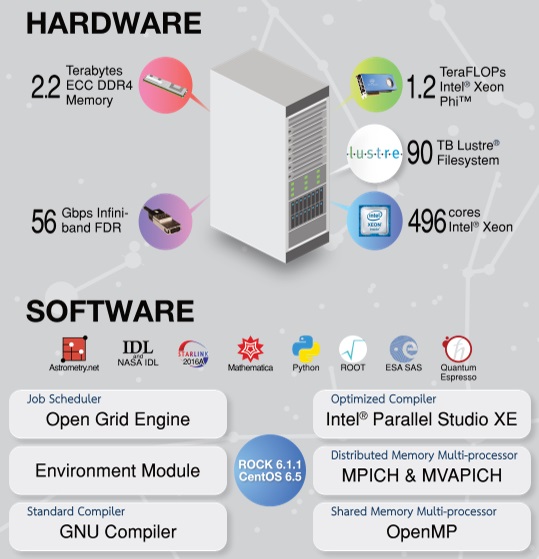 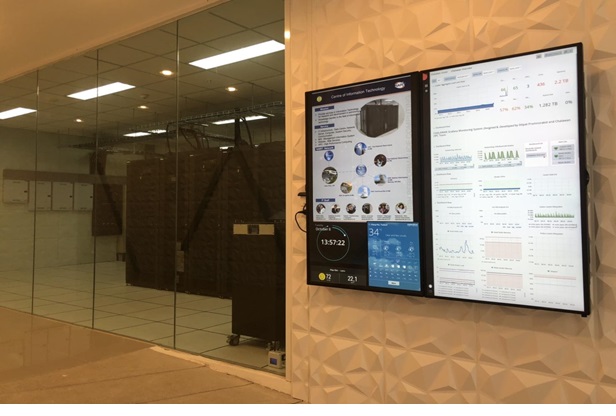 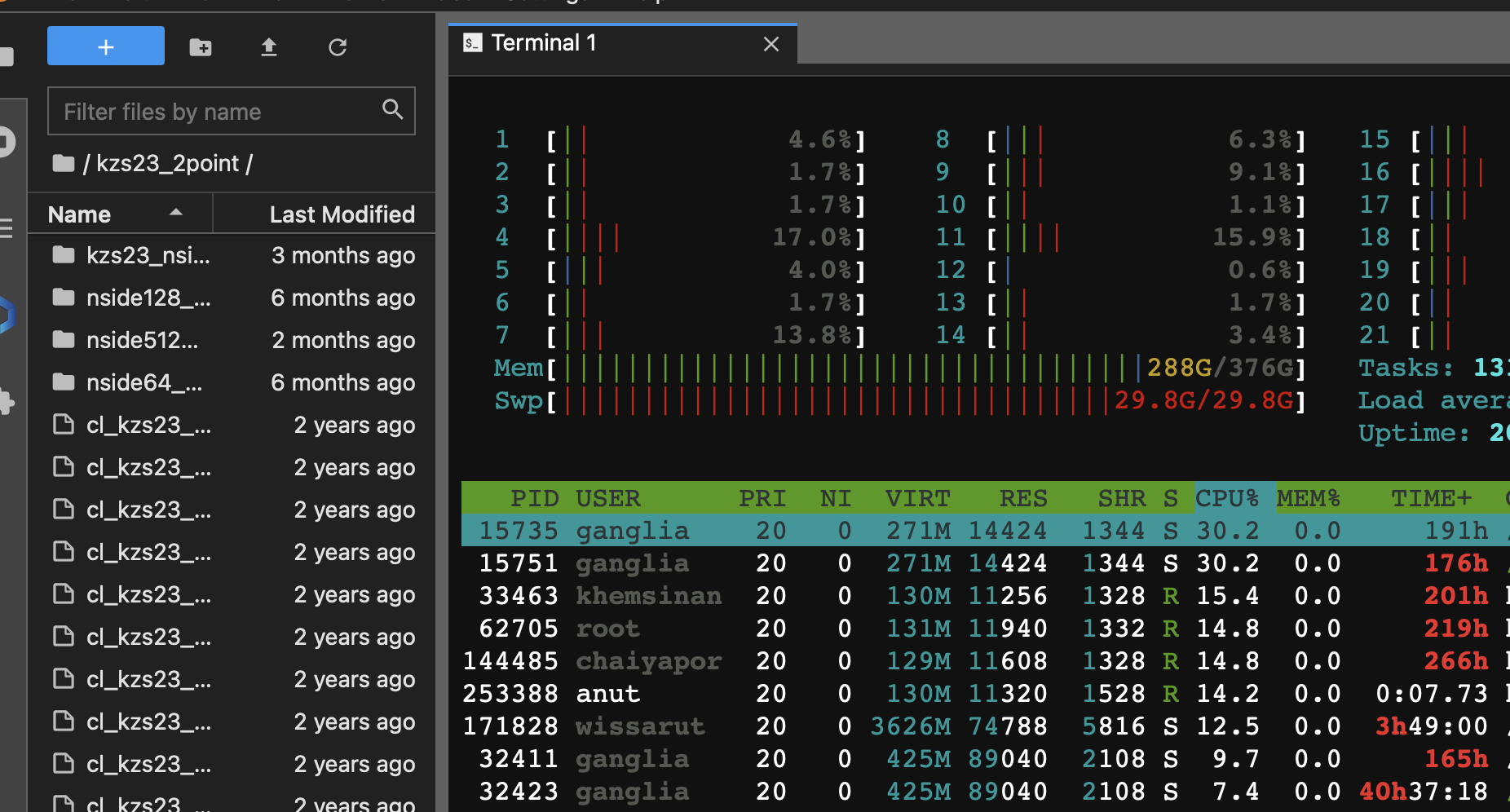 Blind Foreground Subtraction
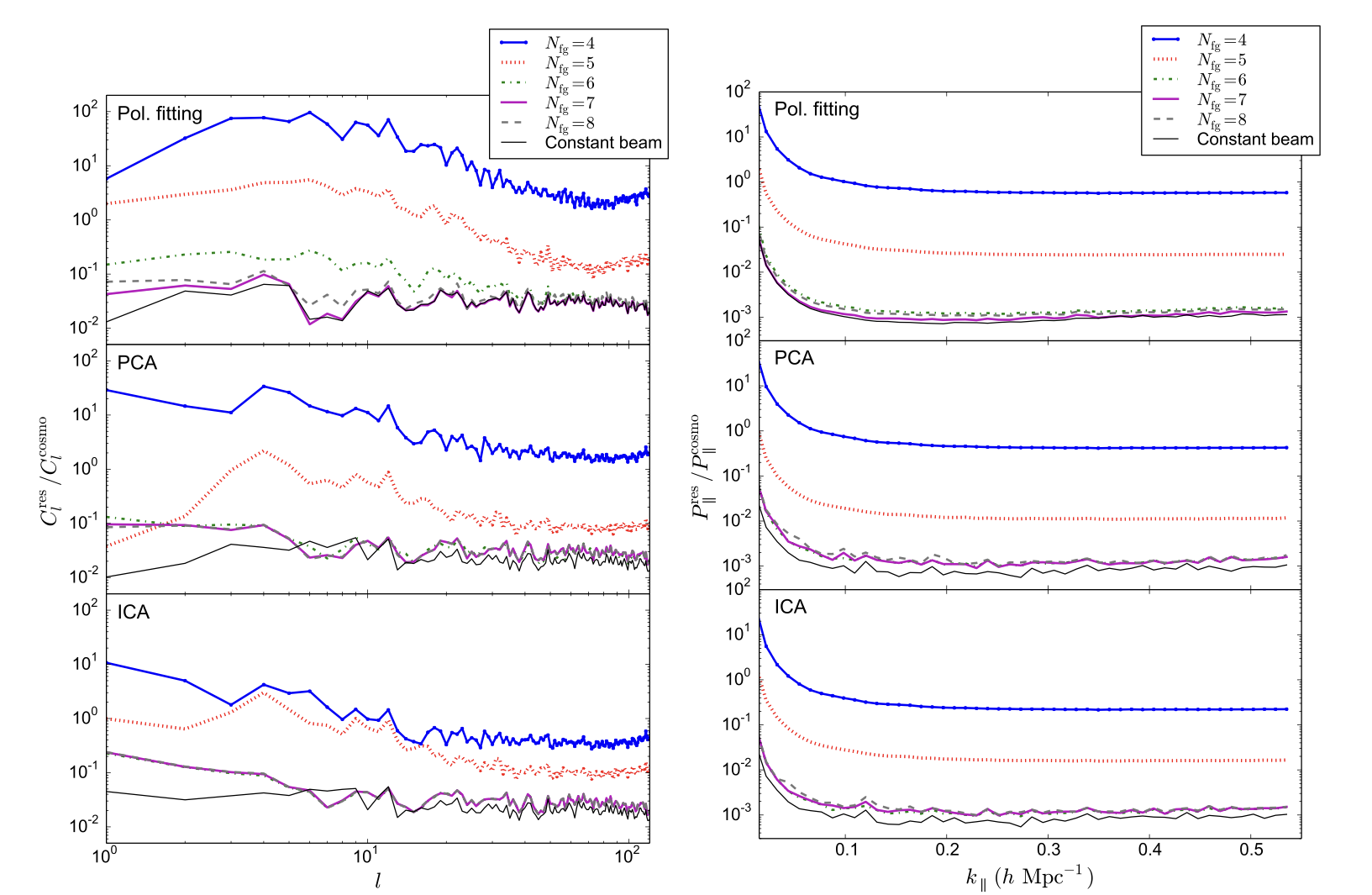 Alonso et. al 2024 https://arxiv.org/abs/1409.8667
Blind Foreground Subtraction: LoS method
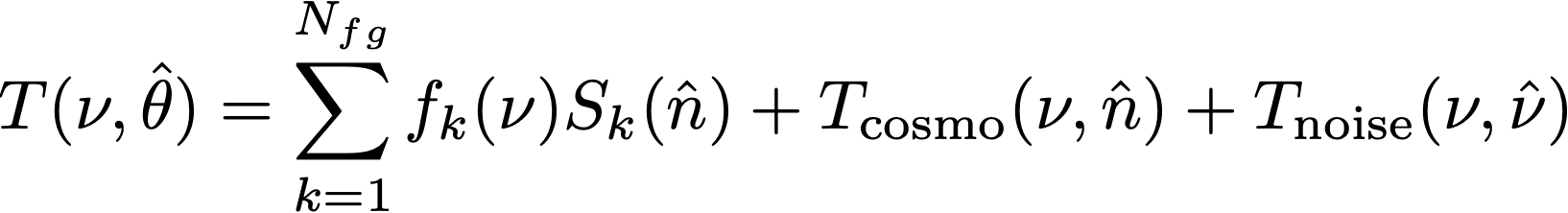 Components
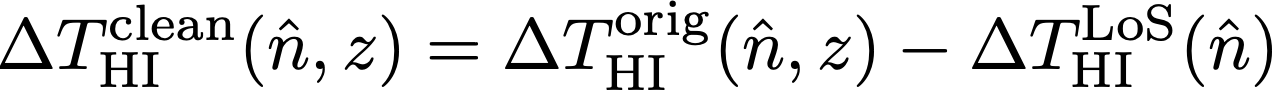 Equivalent to long wavelength mode in radial direction
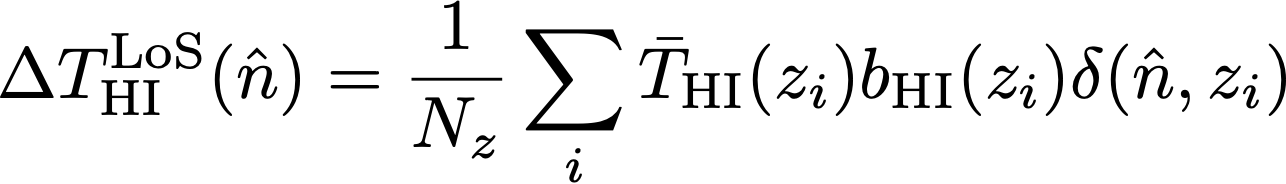 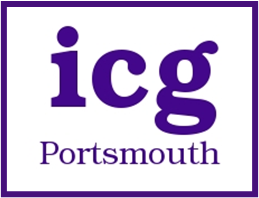 Mock Catalogues & Simulations
Takahashi et al. 2017, based on 9 years WMAP 
35 of 107 realisations are selected,
Catalogues provides lensing convergence, using the density profile to generate HI.
Residue
Uncleaned
Cleaned
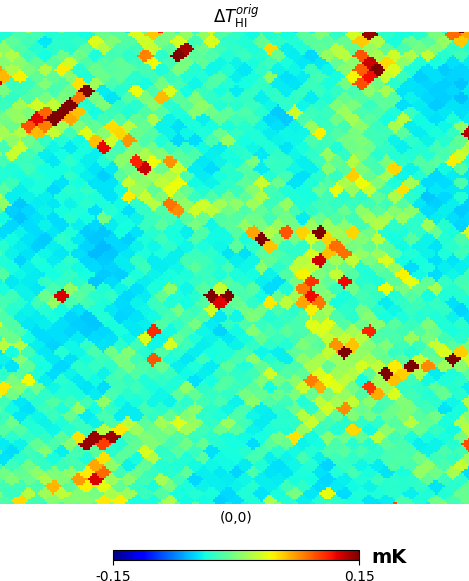 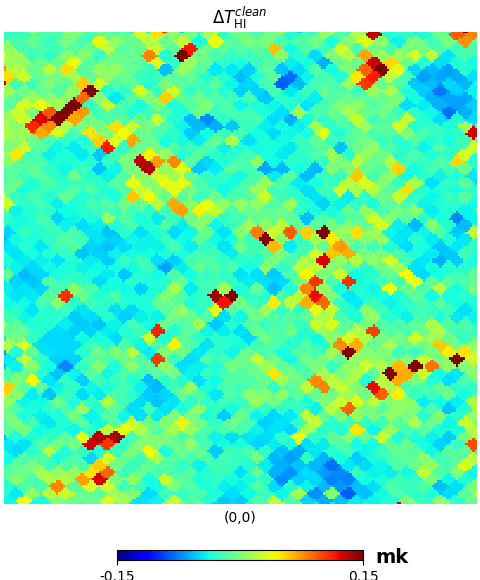 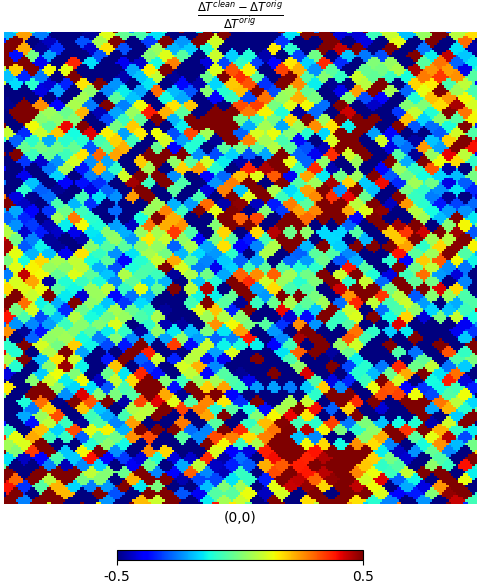 Cross power spectra
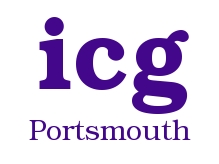 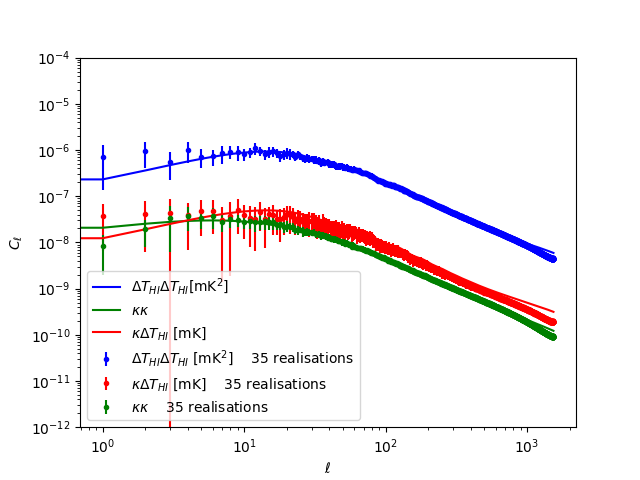 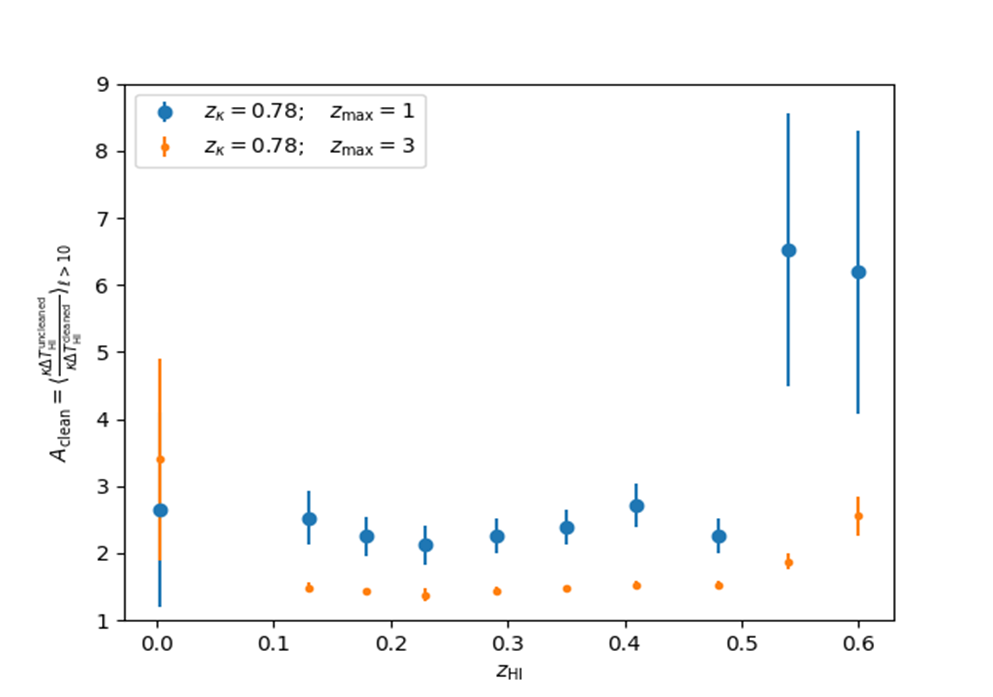 They exist
Comparison between, measured and calculated angular power spectra
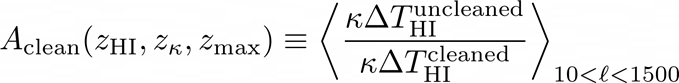 Fisher Forecast
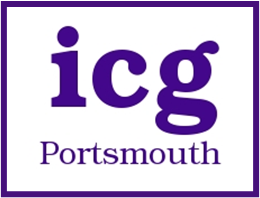 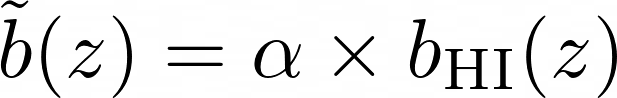 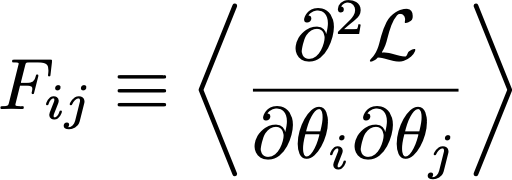 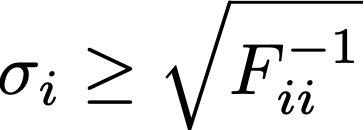 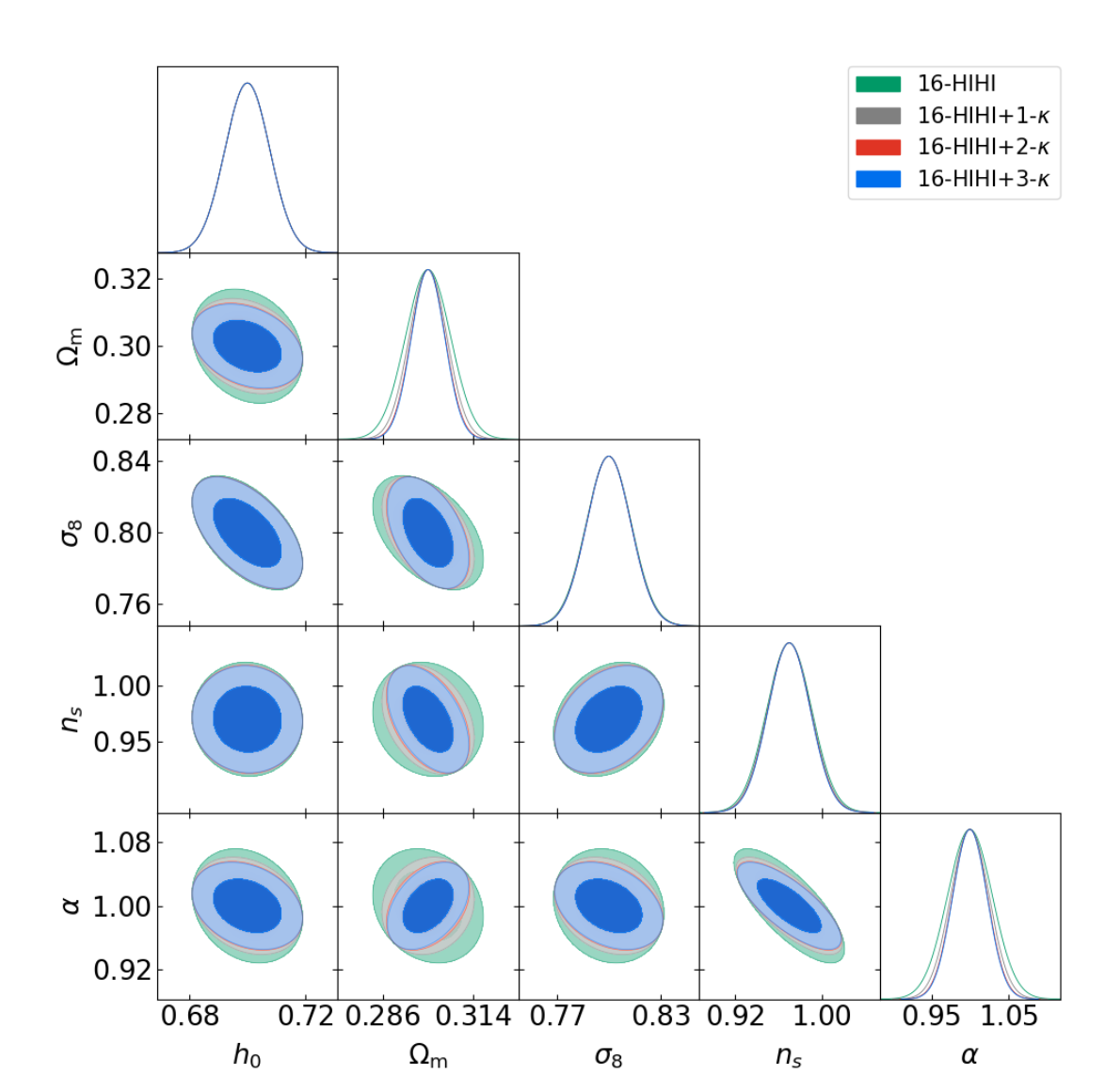 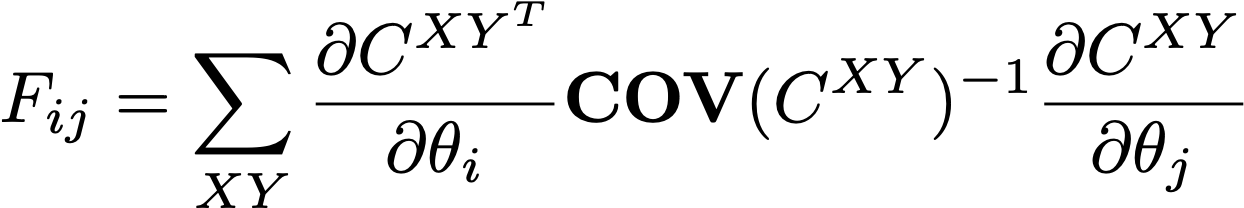 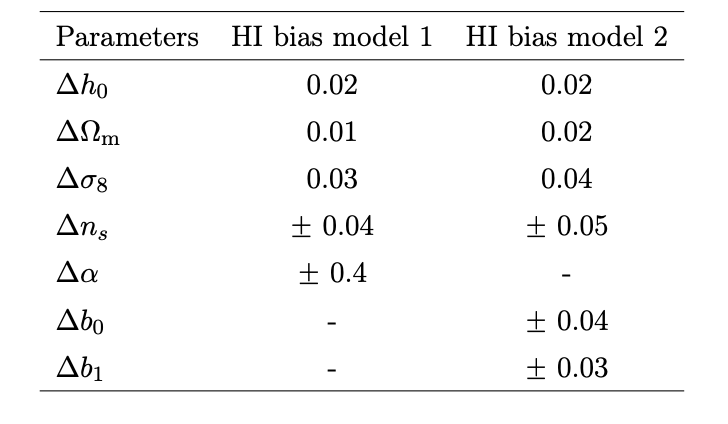 S/N single dish telescope
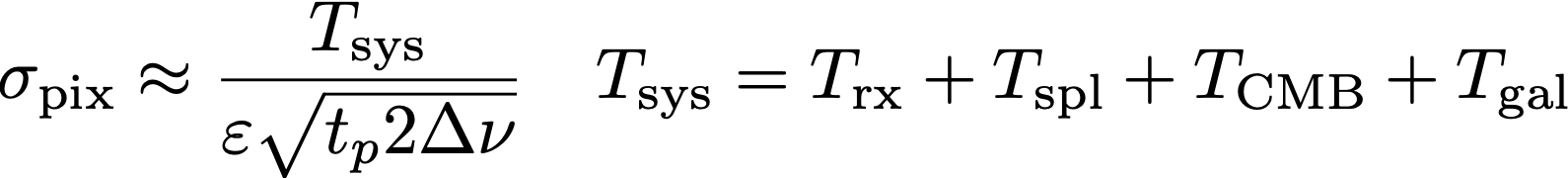 Santos et al. 2015; Seo et al. 2010
Pointing time
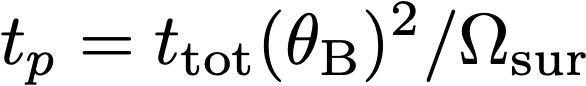 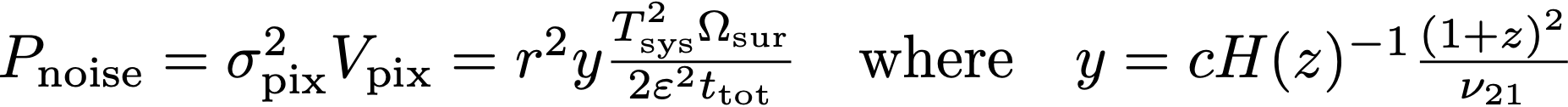 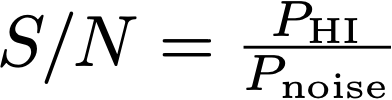 MeerKAT pilot surveys
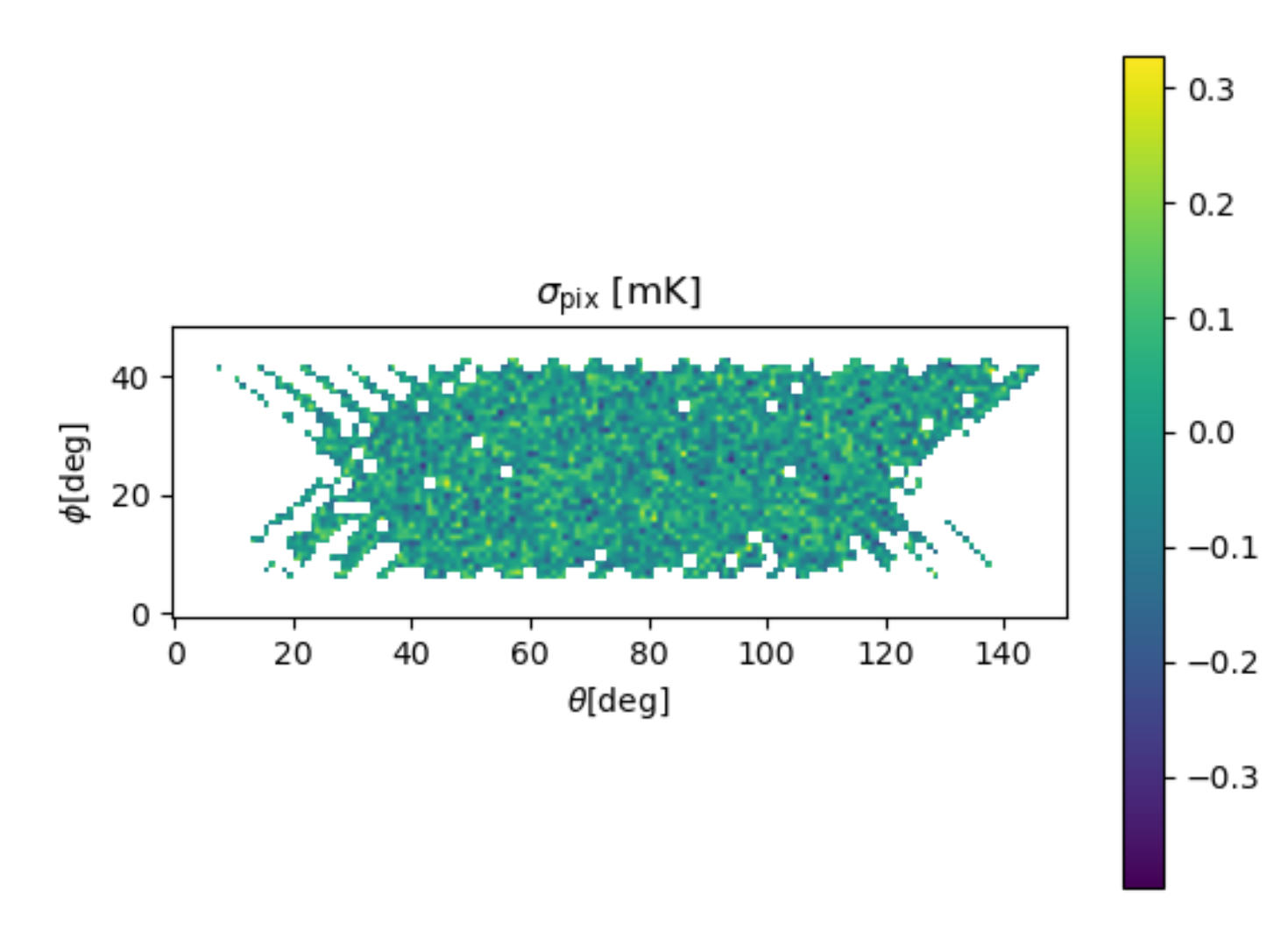 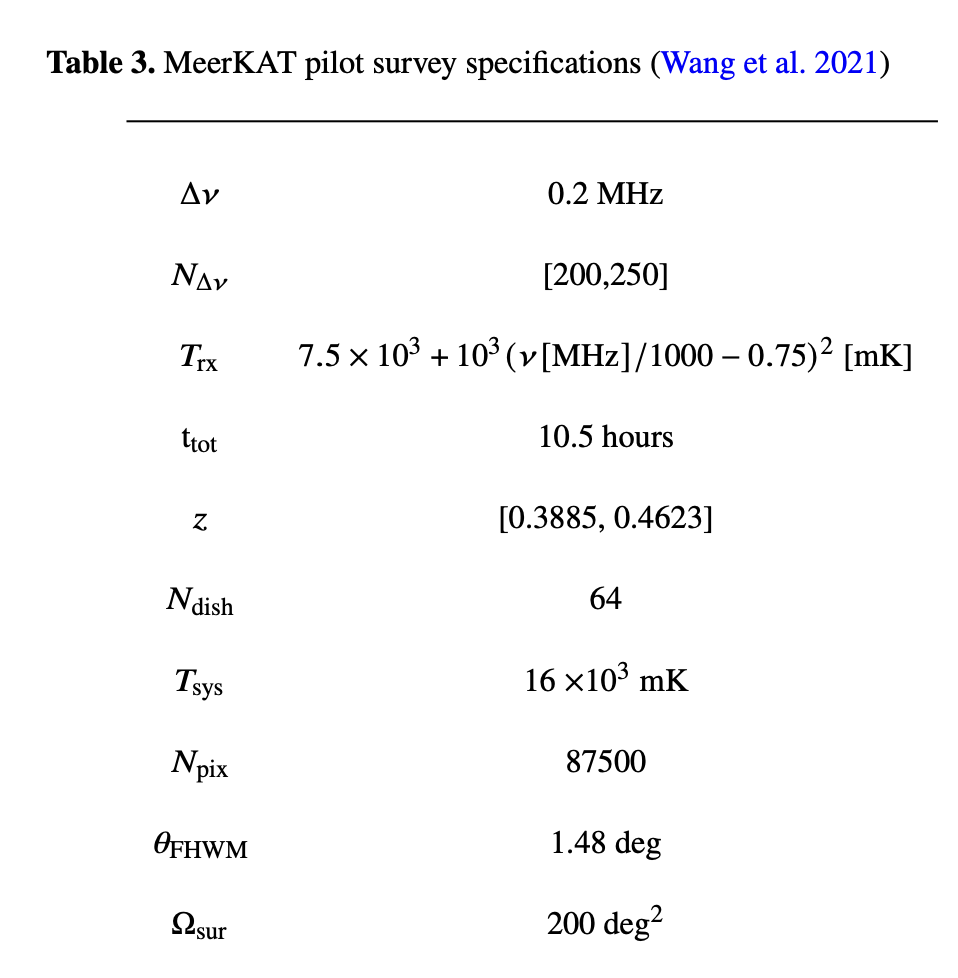 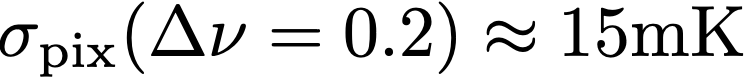 HW: let calculate TRT’s thermal noise !!!
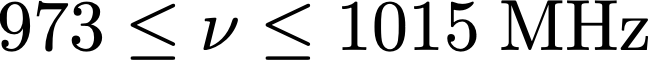 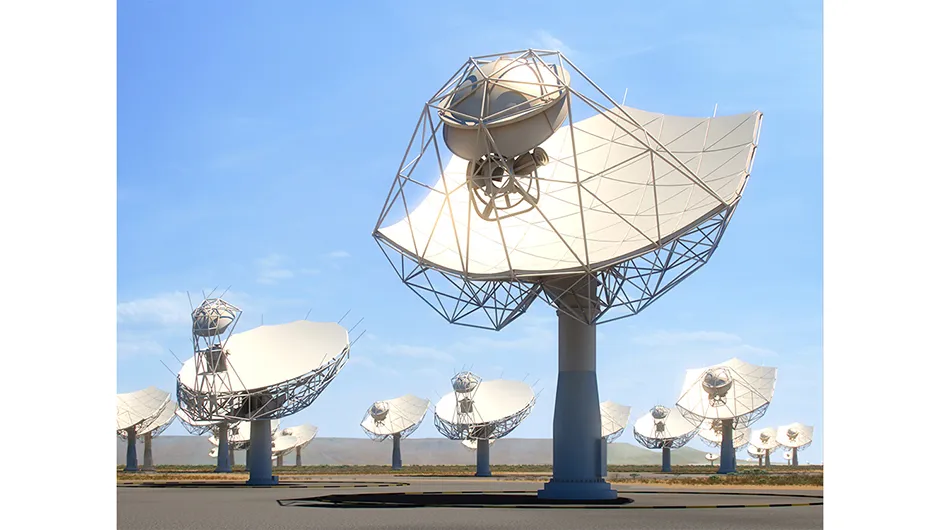 HI intensity mapping    	MaserPulsar search		Gravitational Physics
Pulsar Timing Array		Star formation
Is it possible to detect HI via TRT ?
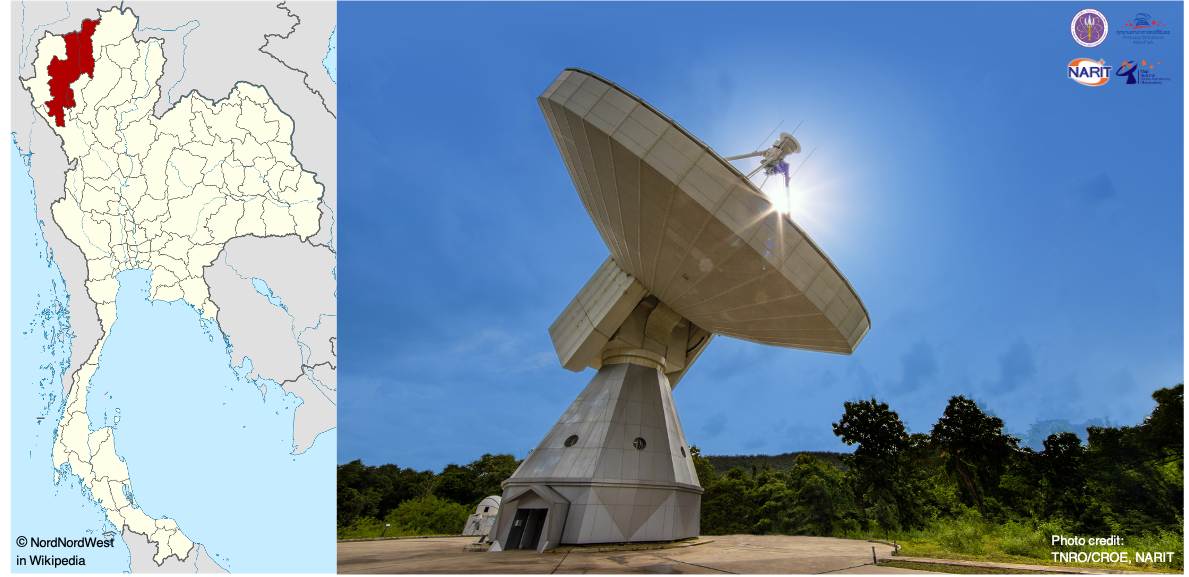 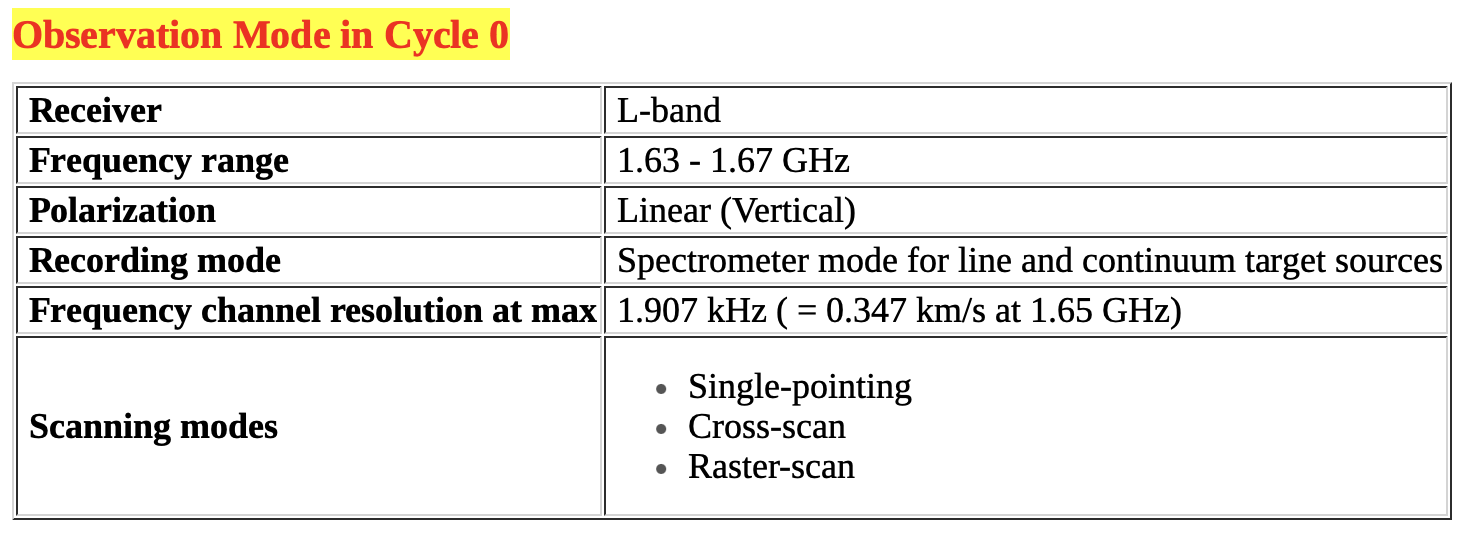 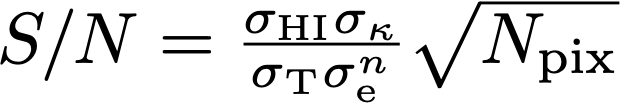 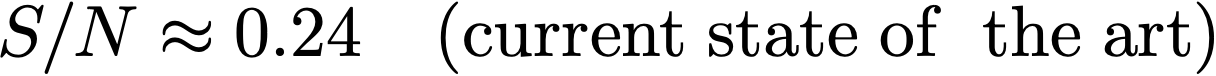 Question !!!, how can we improve S/N
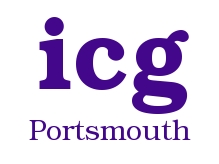 Instrument uncertainty study for forthcoming surveys
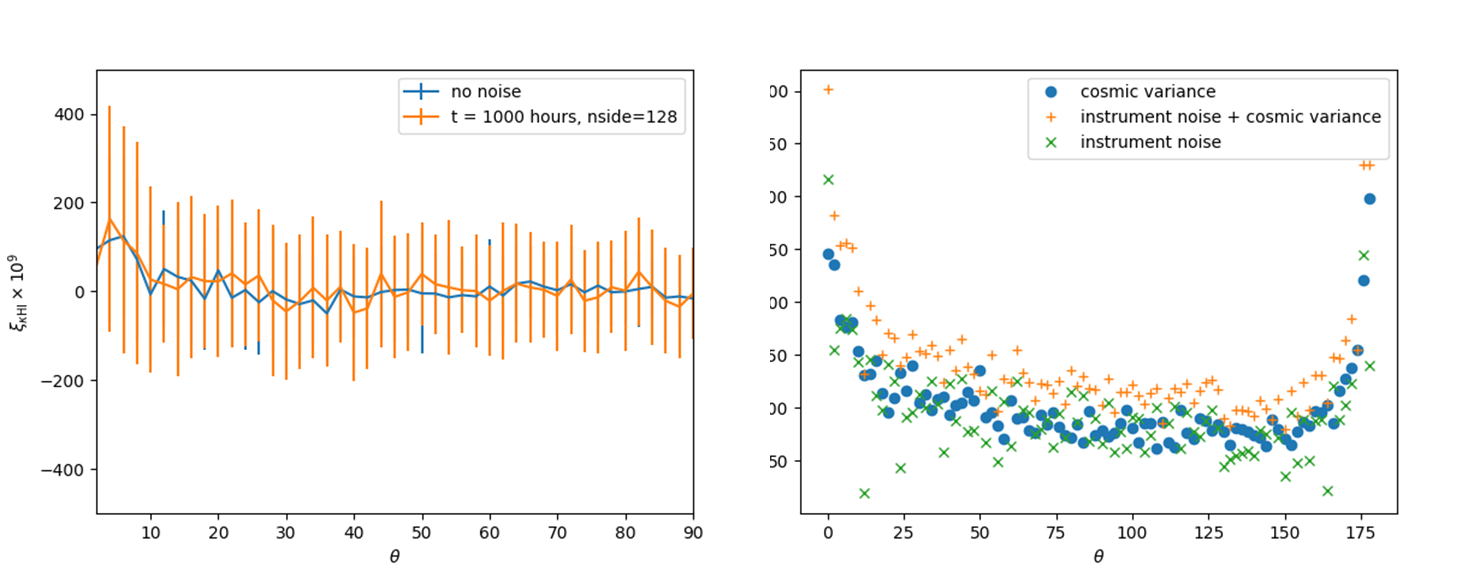 We consider the KIDs and DES for lensing and MeerKAT and GBT for HI assuming full-sky surveys + 1000hr exposure time of HI.
HI-Optical Galaxy correlation
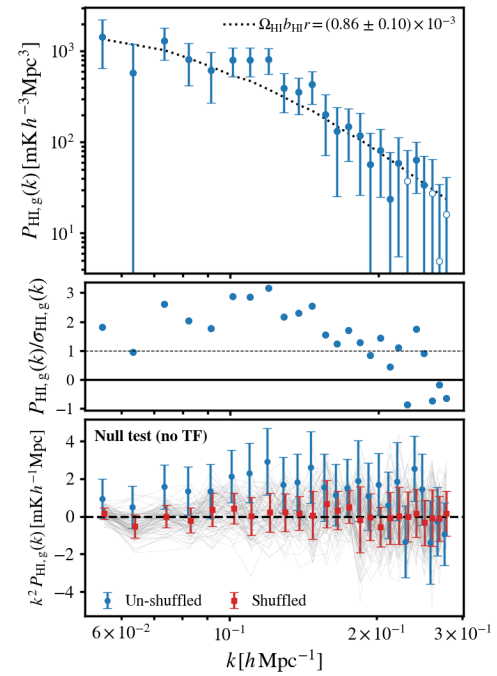 Top:MeerKAT-WiggleZ cross-power spectra by Cunnington et al. (2022); the cross-power spectra is detected at 7.7σ confidence level compared to null-test. This constraint uses the MeerKAT pilot survey (Wang et al., 2021) which has 10 hours observation time with 200 deg2shared sky with WiggleZ. Middle: shows the ratio between data and error. Bottom: shows a null test where the WiggleZ galaxy maps have had been shuffled along redshift. The thin grey lines show 100 different shuffles. The average (red squares) and standard deviation (red error bars) across the shuffled samples are shown relative to the original (blue-dots). In both cases in the bottom panel, no scaling by the transfer function has been applied.
KiDs-1000 & MK pilot survey case
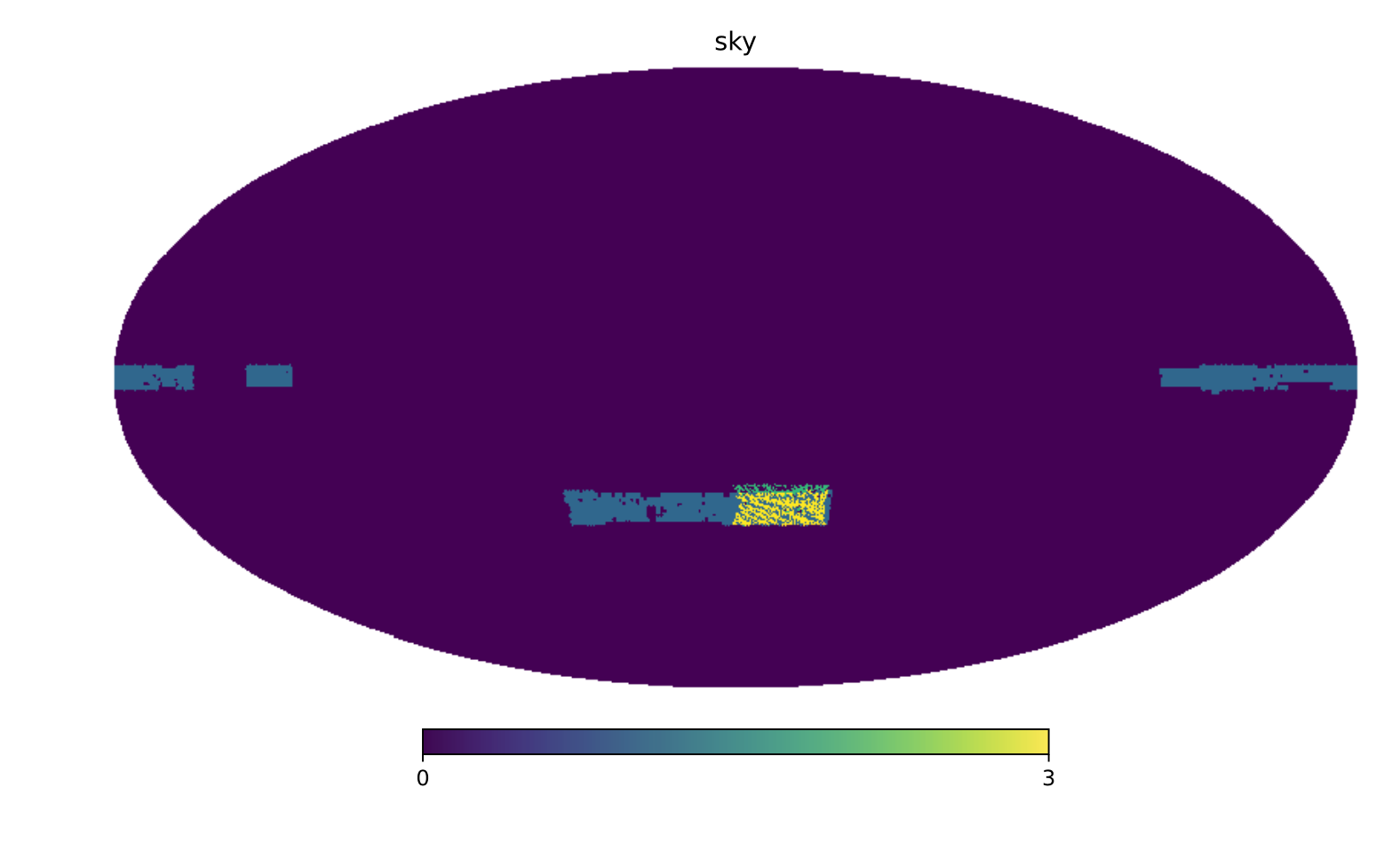 Power Spectra
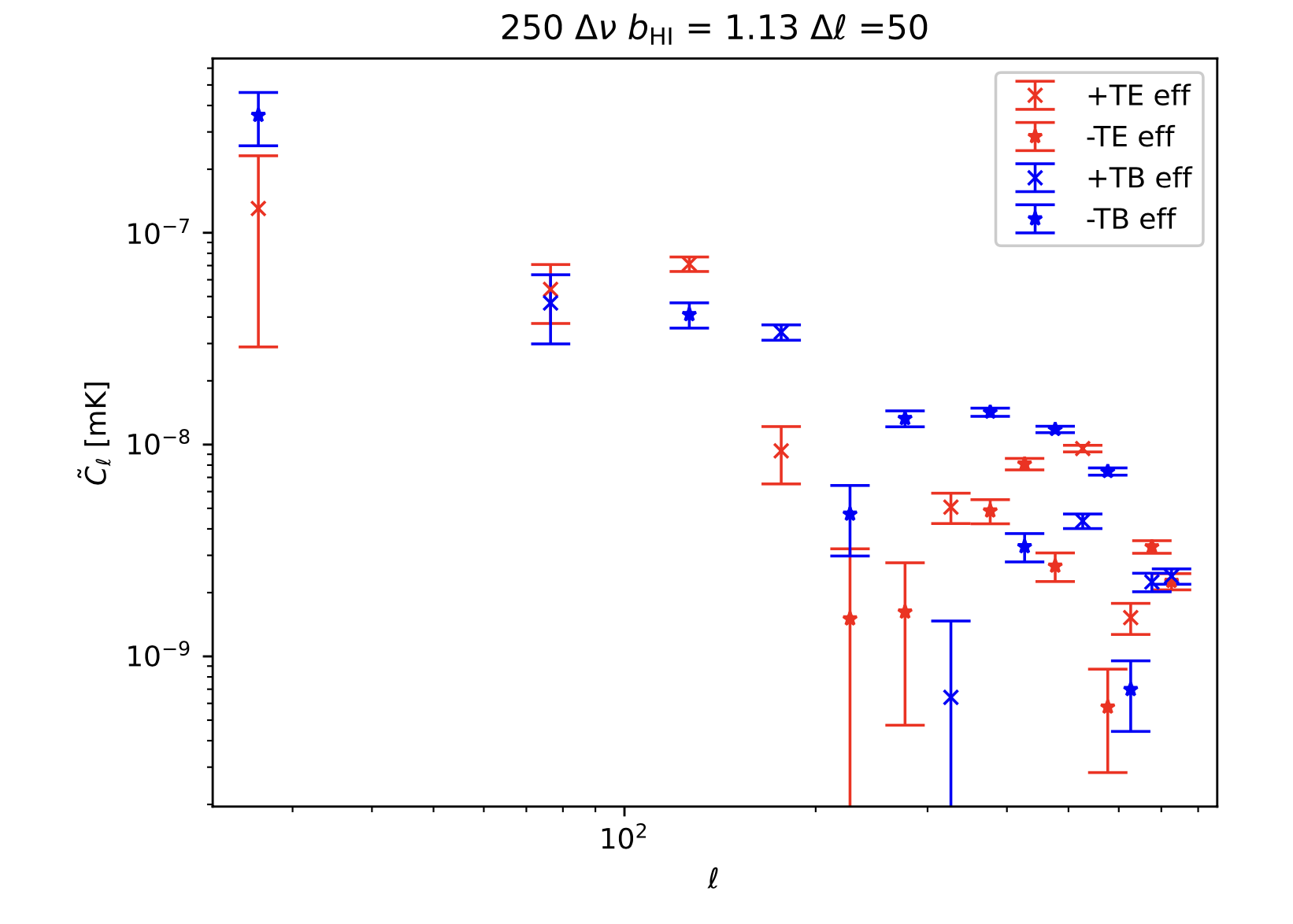 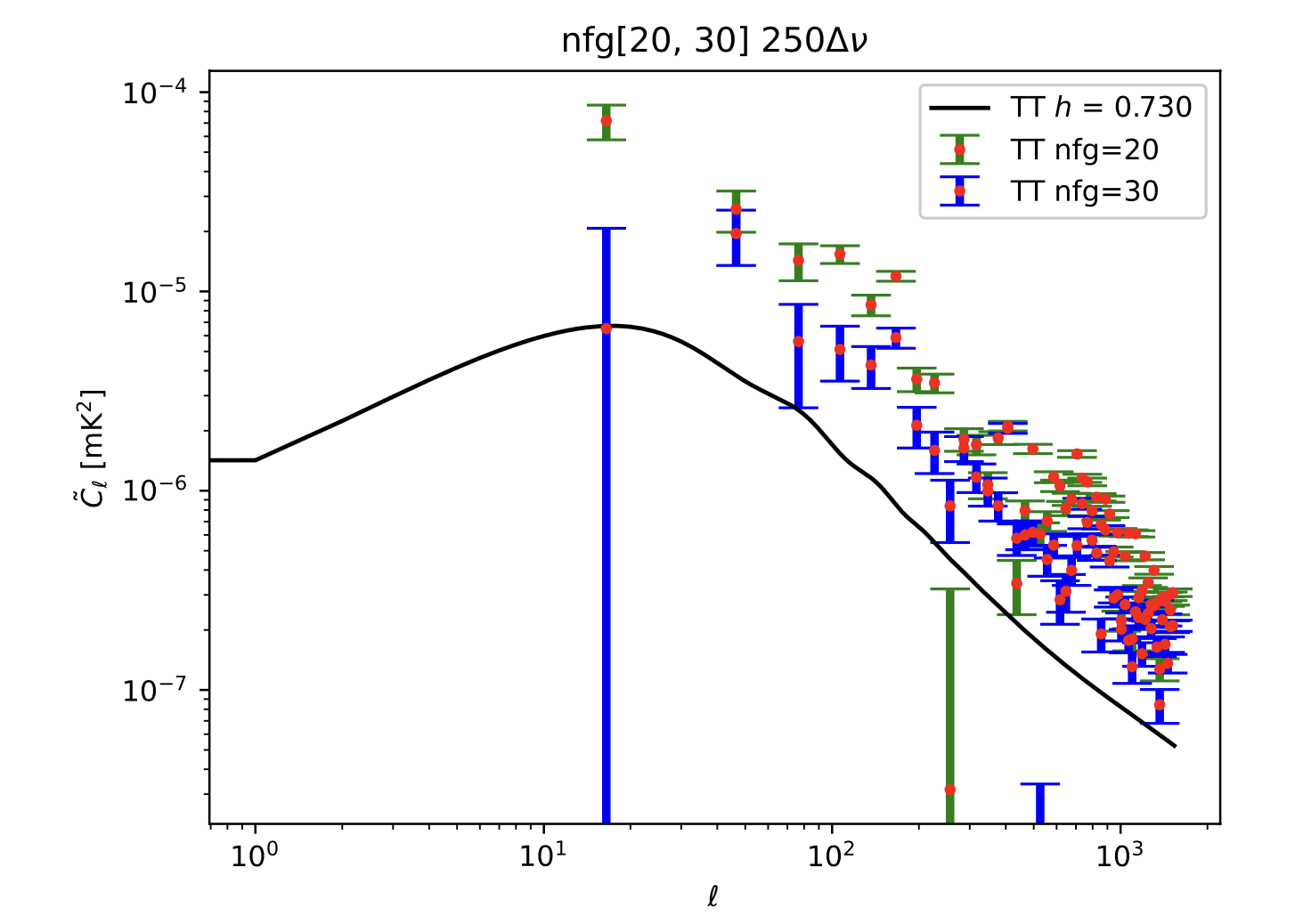 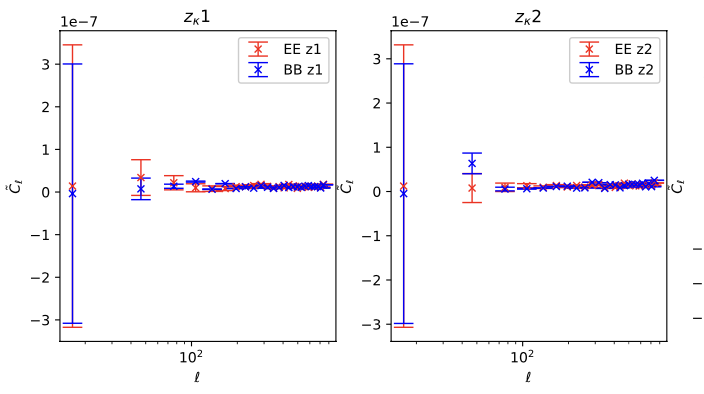 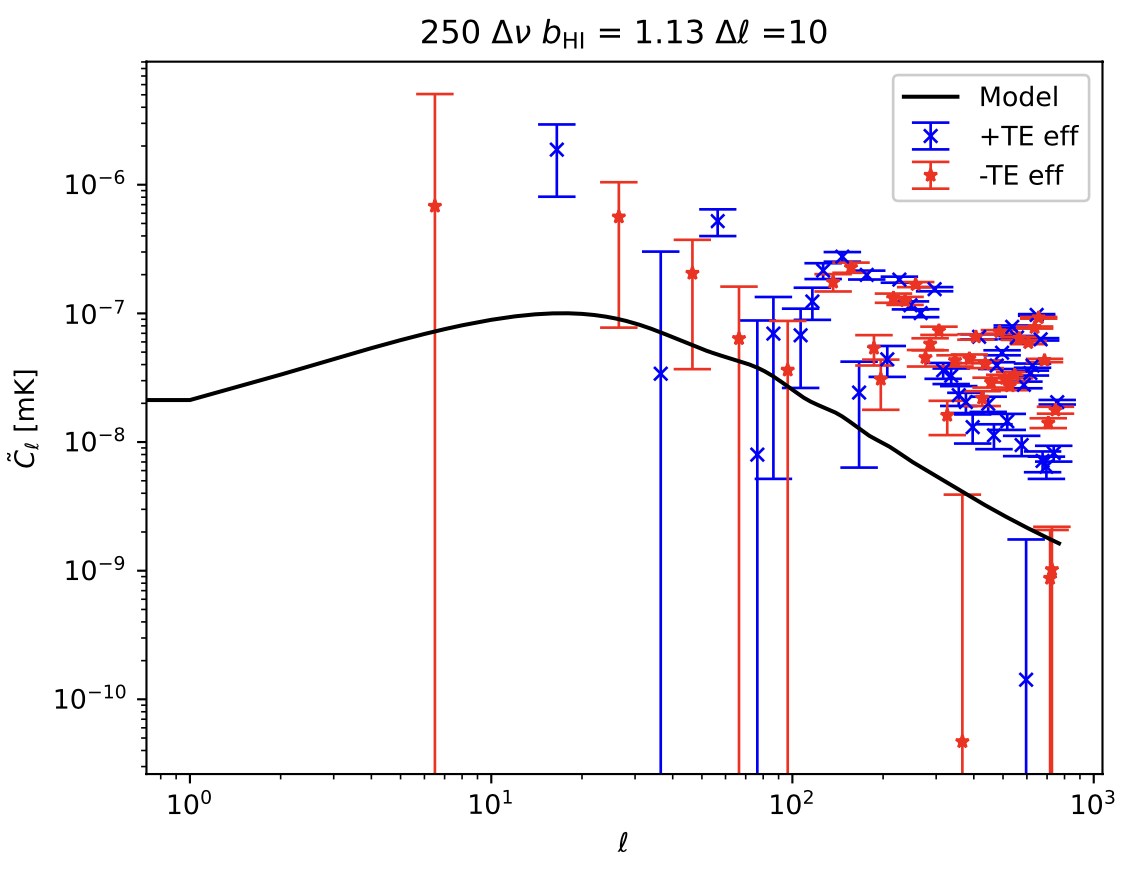 Conclusion
The signals of cleaned cross power spectra drop by factor
The cross correlations between lensing and HI can reduce the degeneracy of cosmological parameters to sufficient levels. The multiple redshift slices of HI are required for precise cosmological measurement. 
 The linear evolution model of HI bias is effective enough to constrain cosmological parameters.
Once thermal and instrument uncertainty are considered, the redshift bins size must be efficiently large enough to gain S/N
KiDs-1000 – MK case shows that due to the small area the signal is dominated by systematic errors
However, PCA foreground removal improves the signal especially low (l).
We are about to detect lensing-HI correlations.
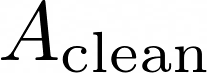 Thank You !!!